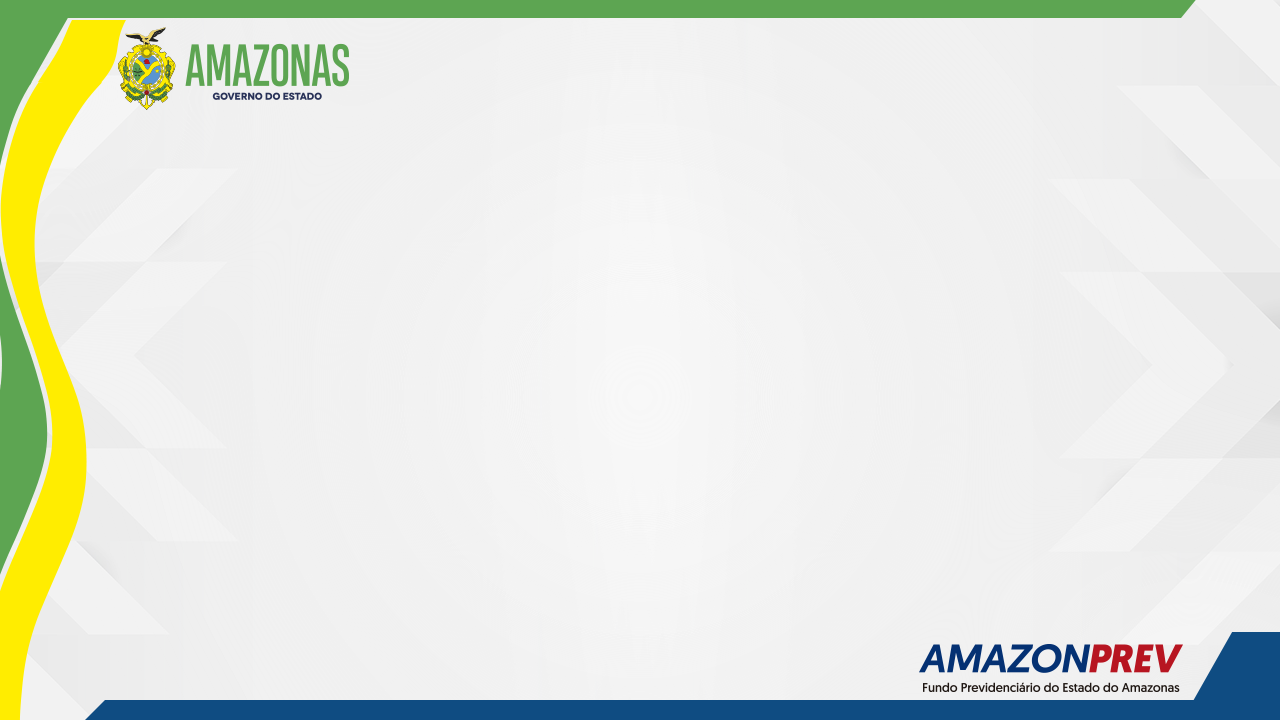 PLANEJAMENTO ESTRATÉGICO 2020-2021
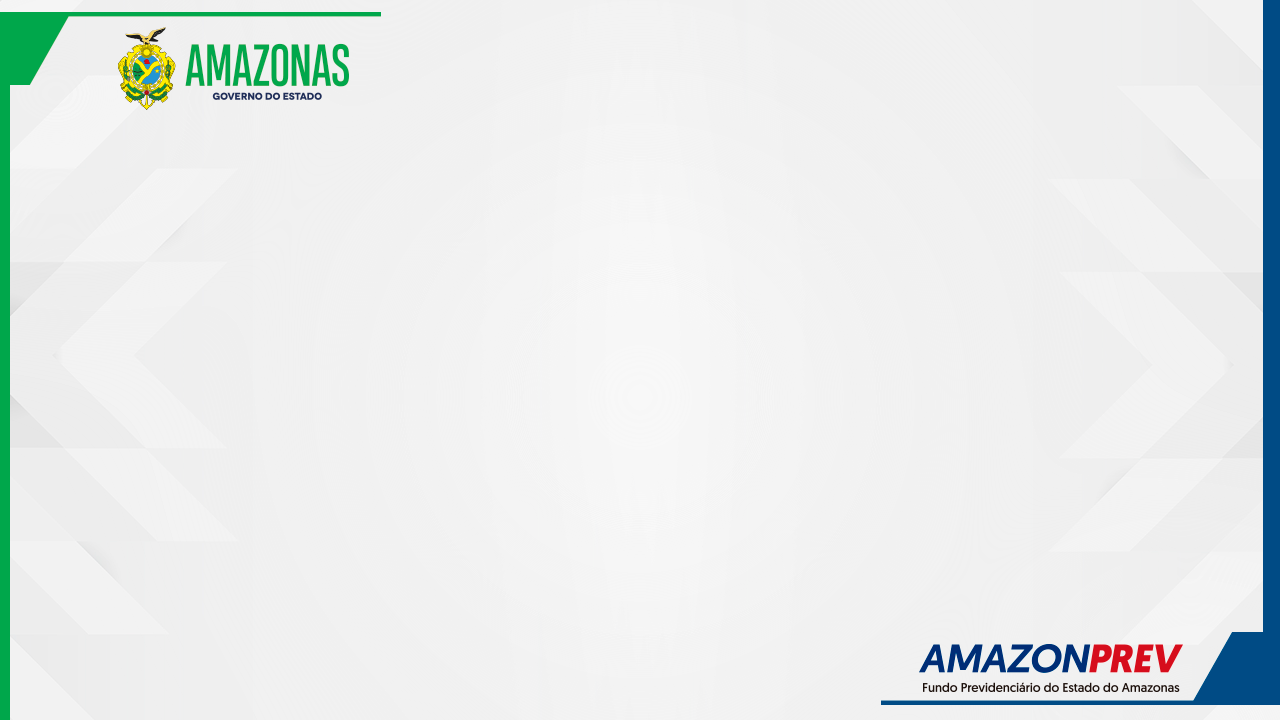 O PPA da Amazonprev, como instrumento norteador da gestão previdenciária,  elaborado para o quadriênio 2018-2021, vem sendo  revisado a cada ano. Para o biênio  2020-2021, foram contemplados os limites financeiros traçados com o Plano de Aplicação de Investimentos - PAI, as transformações do cenário econômico e político, os fatores internos e de risco.
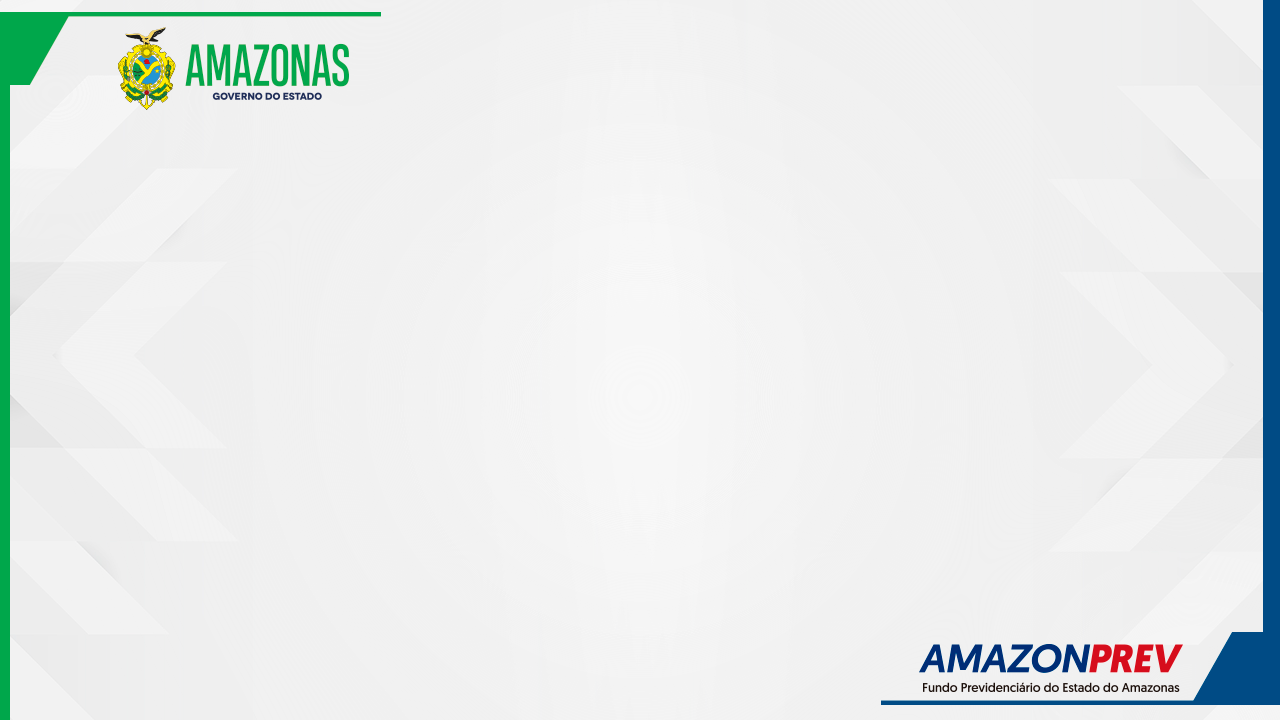 Os desafios definidos para  o exercício de 2020 são frutos de ampla análise e reflexão que contou com a participação e visão assertiva da Alta Direção, Gestores e servidores alinhados ao direcionamento institucional, de forma a garantir o compromisso de atingir até 2021 a Visão: Consolidar o reconhecimento dos segurados através da excelência da gestão previdenciária.
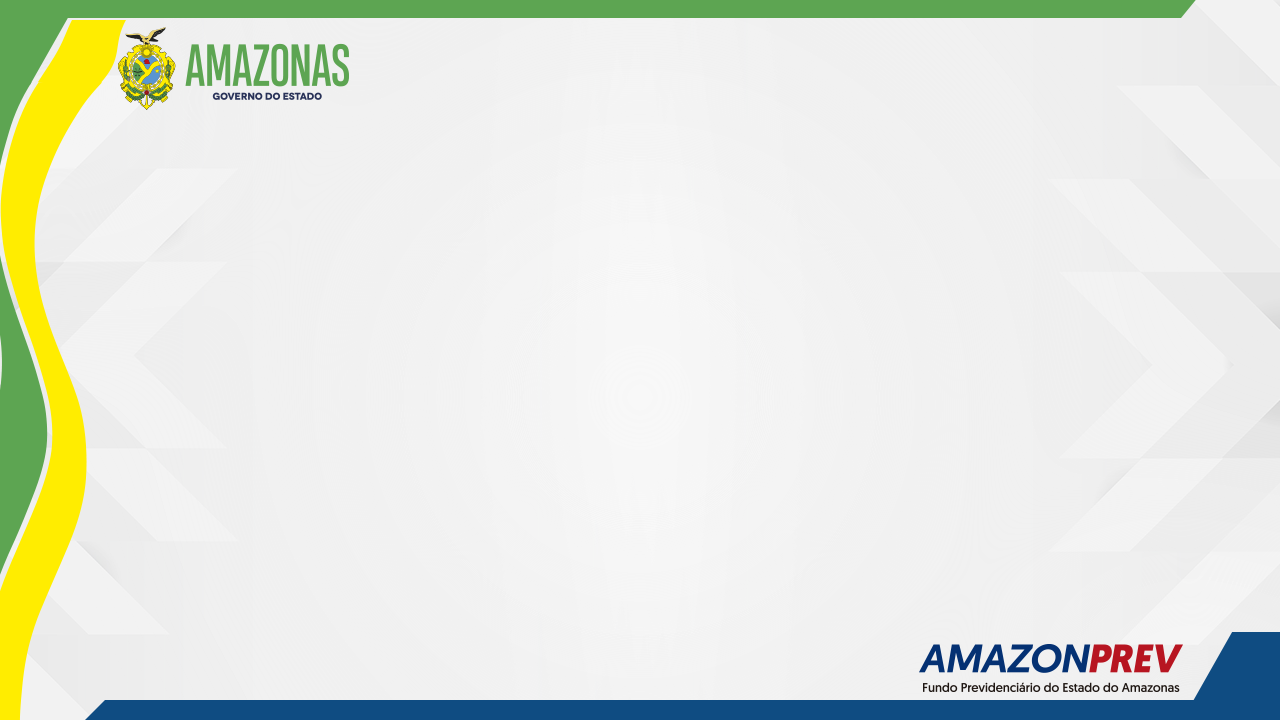 PERFORMANCE DA GESTÃO PREVIDENCIÁRIA EM2019
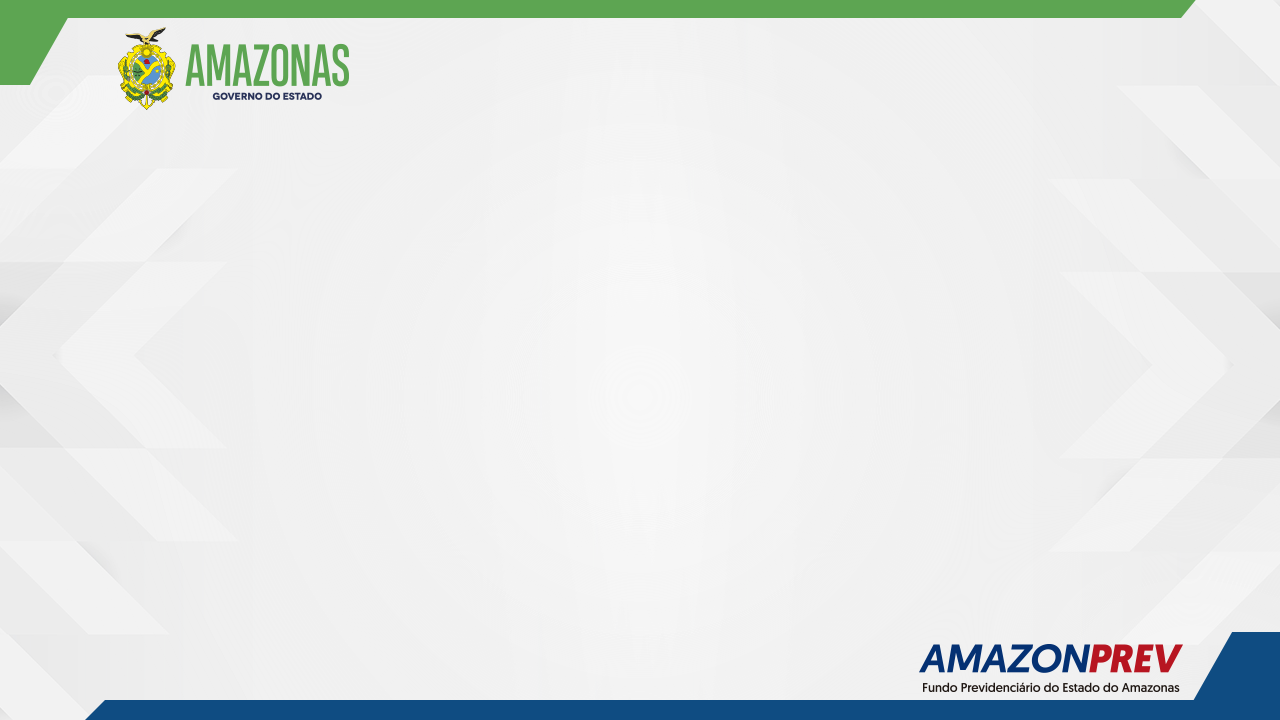 RECURSOS DO FPREV realizados(até Outubro/2019)
Fonte: GERAF/Cofin
Nota 1: Recursos totais compostos por aplicações em renda fixa, imóveis e CVS a receber.
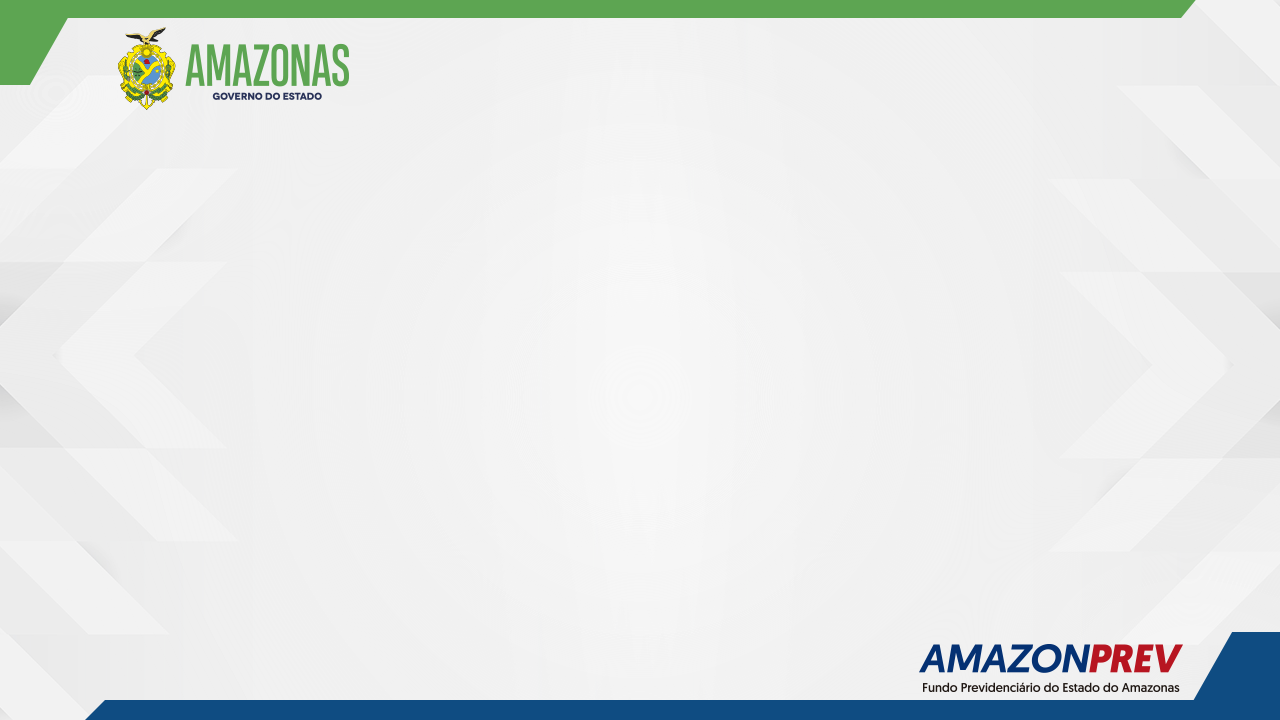 RECURSOS DO FUNDOPREVIDENCIÁRIO projetados/2019
Fonte: GERAF/Cofin
Nota 1: Recursos do Poder Executivo, ALE/AM, MPE/AM, DPE, TCE e TJAM.
Nota 2: Recursos totais compostos por aplicações em renda fixa, renda variável, imóveis e CVS a receber.
Nota 3: Realizado até outubro/2019 e projetado até dezembro/2019.
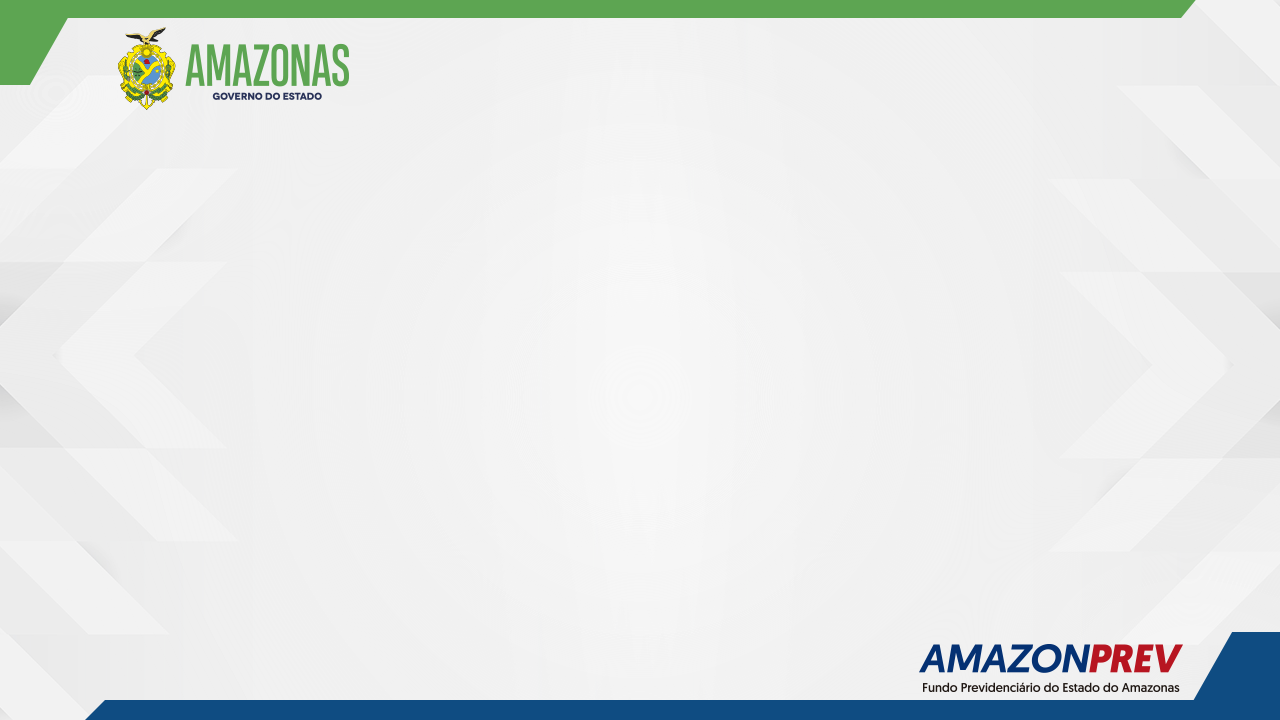 RECURSOS TOTAIS REALIZADOS
Fonte: GERAF/Cofin
Nota 1: Recursos do Poder Executivo, ALE/AM, MPE/AM, DPE, TCE e TJAM.
Nota 2: Recursos totais compostos por aplicações em renda fixa, renda variável, imóveis e CVS a receber.
Nota 3: Realizado até outubro/2019 e projetado até dezembro/2019.
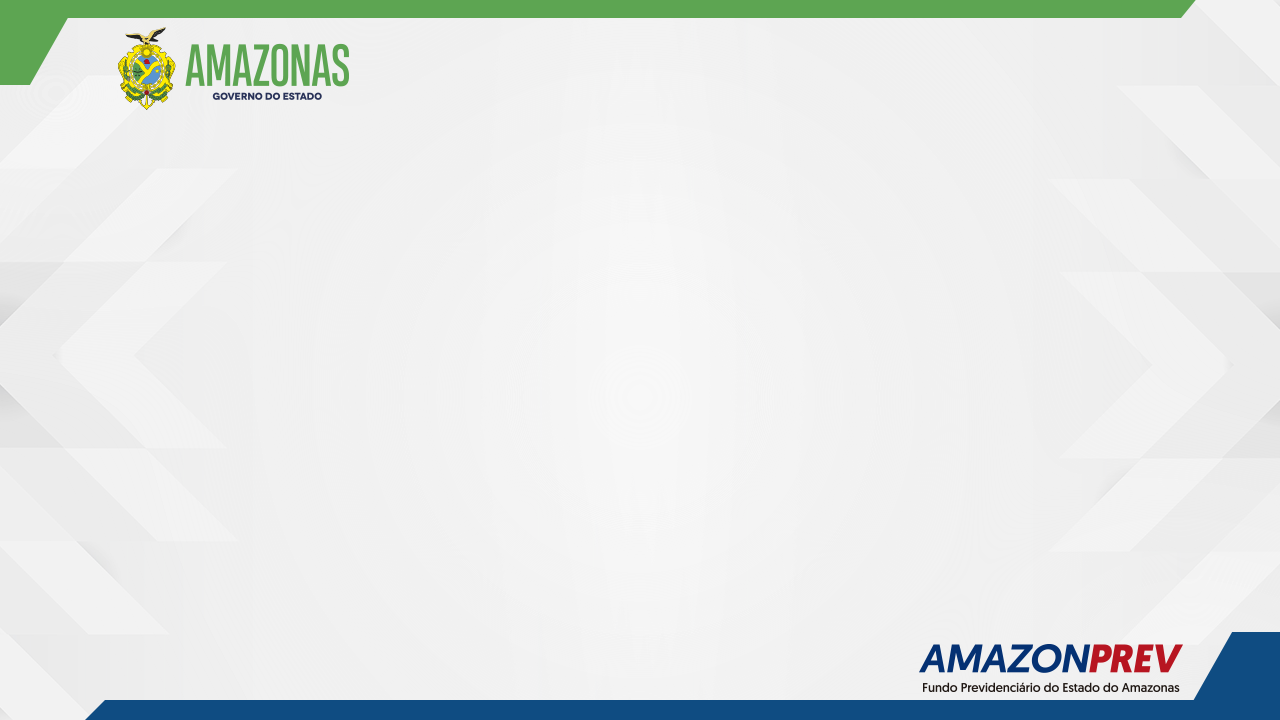 Investimentos  PROJEÇÕES PARA os recursos dofundo previdenciário - 2020-2021
Fonte: GERAF/Cofin
Nota 1: Recursos do Poder Executivo, ALE/AM, MPE/AM, DPE, TCE e TJAM.
Nota 2: Recursos totais compostos por aplicações em renda fixa, renda variável, imóveis e CVS a receber.
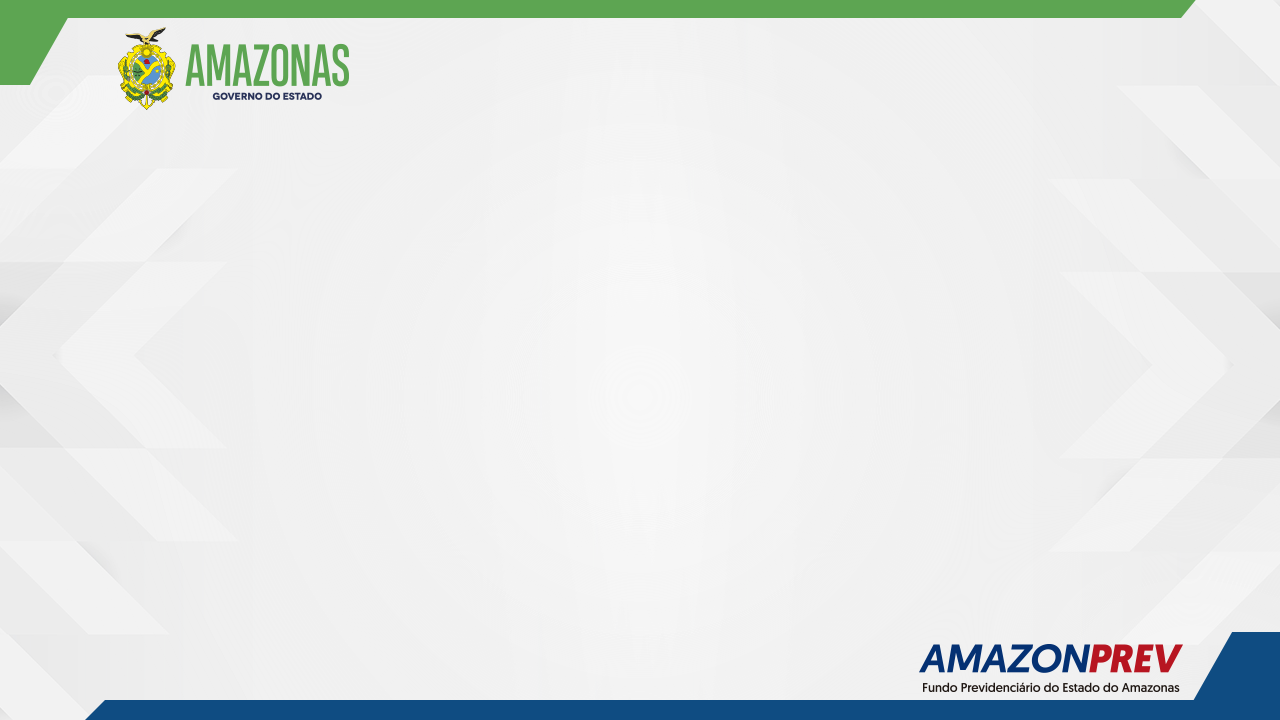 Investimentos  PROJEÇÕES PARA os recursostotaIS  da amazonprev - 2020-2021
Fonte: GERAF/Cofin
Nota 1: Recursos do Poder Executivo, ALE/AM, MPE/AM, DPE, TCE e TJAM.
Nota 2: Recursos totais compostos por aplicações em renda fixa, renda variável, imóveis e CVS a receber.
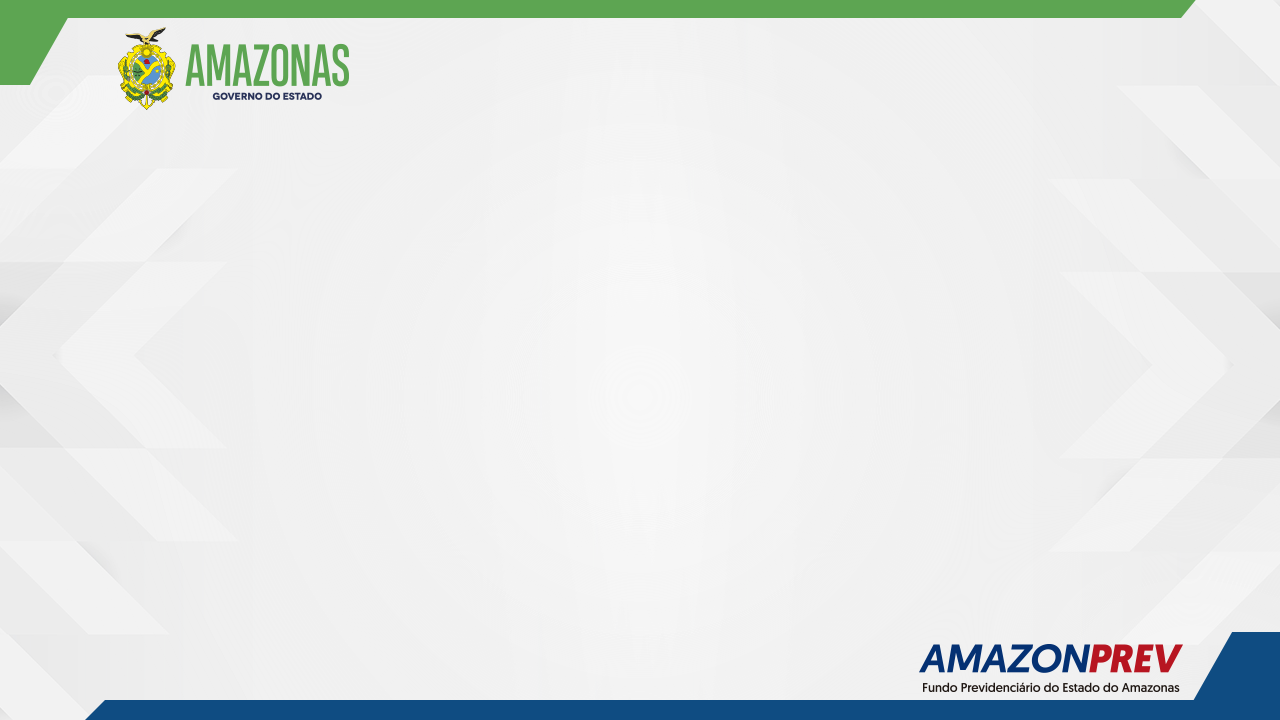 METAS ATINGIDAS EM 2019:
Concessão de Pensão (meta 90% em ate 12 dias) – 344 processos de pensão com índice de consecução de 90% dentro do prazo.

Análise de Aposentadoria (meta 85% em até 35 dias) – 1.665 aposentadorias, com índice de consecução de 99% analisados dentro do prazo.

Revisão de Aposentadoria e Pensão (meta 85% em ate 55 dias) – 728 revisões das quais 90% foram analisadas dentro do prazo
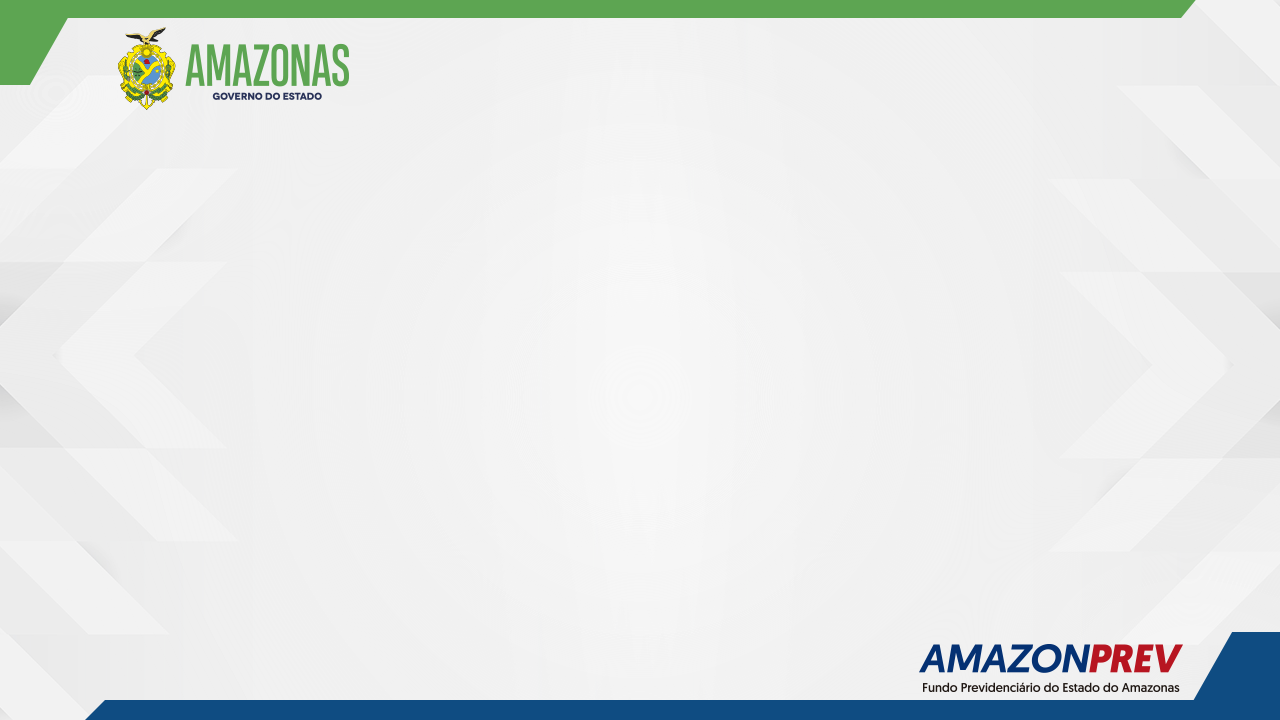 Certificado de Regularidade Previdenciária - CRP –
   Válido até 04.01.2020;
Adesão de todos os Poderes à Unidade Gestora Única (histórico)
Certificações Mantidas: ISO 9001:2008 e 9001:2015.
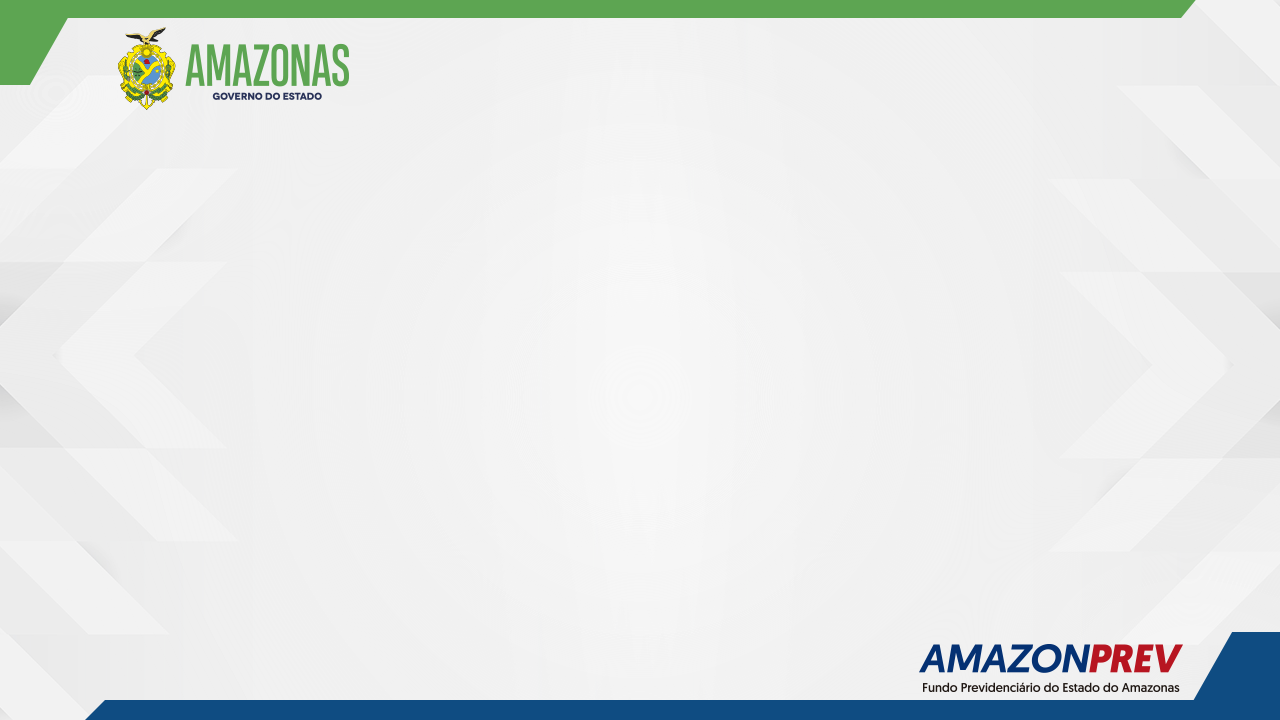 Certificação no PRÓ-GESTÃO - Programa de Certificação Institucional e Modernização da Gestão dos Regimes Próprio de Previdência Social – Nível II (atendendo 22 dos 24 requisitos de Controles Internos, Governança Coorporativa e Educação Previdenciária).

Premiação ABIPEM - Destaque Brasil de Boas Práticas de Responsabilidade Previdenciária.

Premiação ANEPREM - Troféu Boas Práticas de Gestão Previdenciária –
   4° ano consecutivo. Único  RPPS Estadual.

Representante da região Norte no Grupo de Trabalho da Secretária Nacional de Previdência Social - Elaboração da Lei de Responsabilidade Previdenciária como.
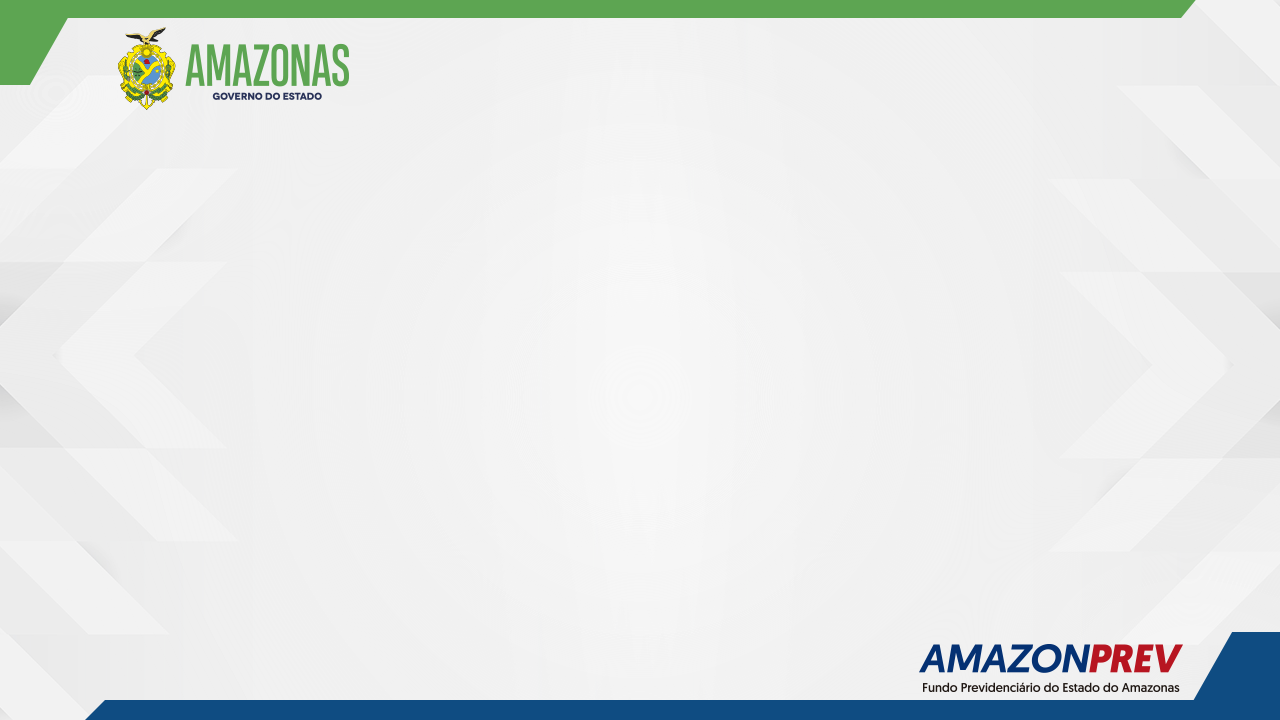 Educação Previdenciária - treinamentos a servidores de setores de RH das unidades da SEDUC dos 62 municípios, através do Centro de Mídias. Audiências, Palestras presenciais e cursos atingindo mais de  1.600 pessoas;
Programa PROPAC - realizadas 400 visitas domiciliares a aposentados e pensionistas até o mês de setembro.
Programas socioambientais - Manhã da Saúde (consultas dermatológicas, exames de pele, testes rápidos de HIV e hepatites, serviços psicológicos, de assistência social e palestras educativas), semana do meio ambiente, semana da qualidade, Semana do Idoso.
Eventos e visitas institucionais - - no âmbito estadual e nacional - Reuniões MF/SPREV, CONAPREV, ABIPEM, ANEPREM, dentre outros.
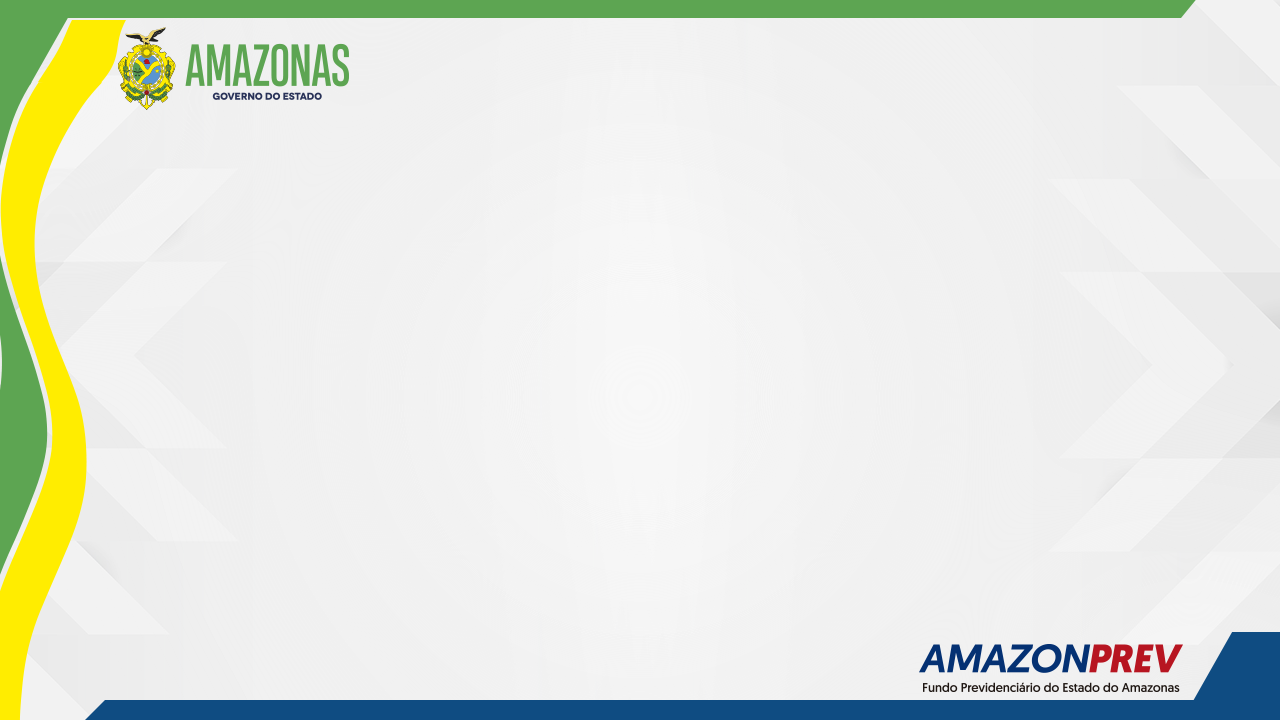 PLANO TÁTICOPARA 2020
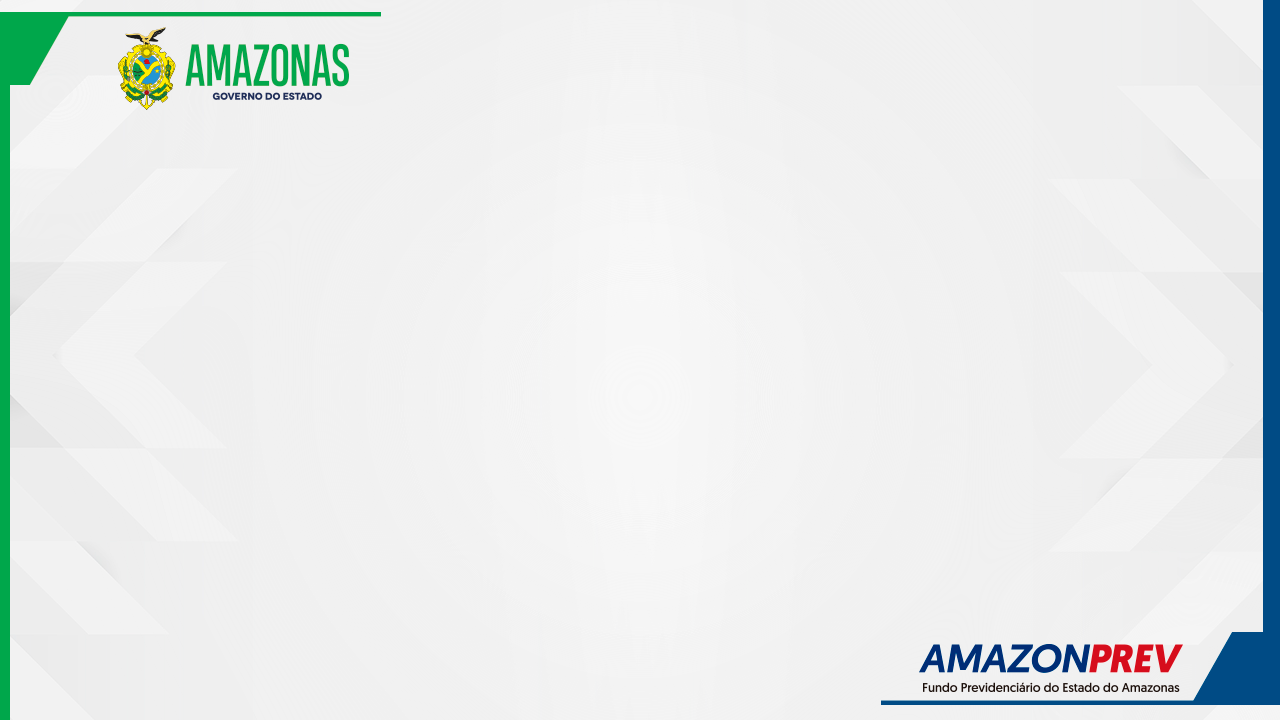 PRINCÍPIOS ORGANIZACIONAIS:
MISSÃO
Assegurar aos servidores públicos do Estado do Amazonas e seus dependentes os benefícios que lhes sejam devidos, gerindo os recursos de forma a observar o caráter contributivo e o equilíbrio financeiro e atuarial.

VISÃO
Consolidar o reconhecimento dos segurados, até 2021, através da excelência na gestão previdenciária
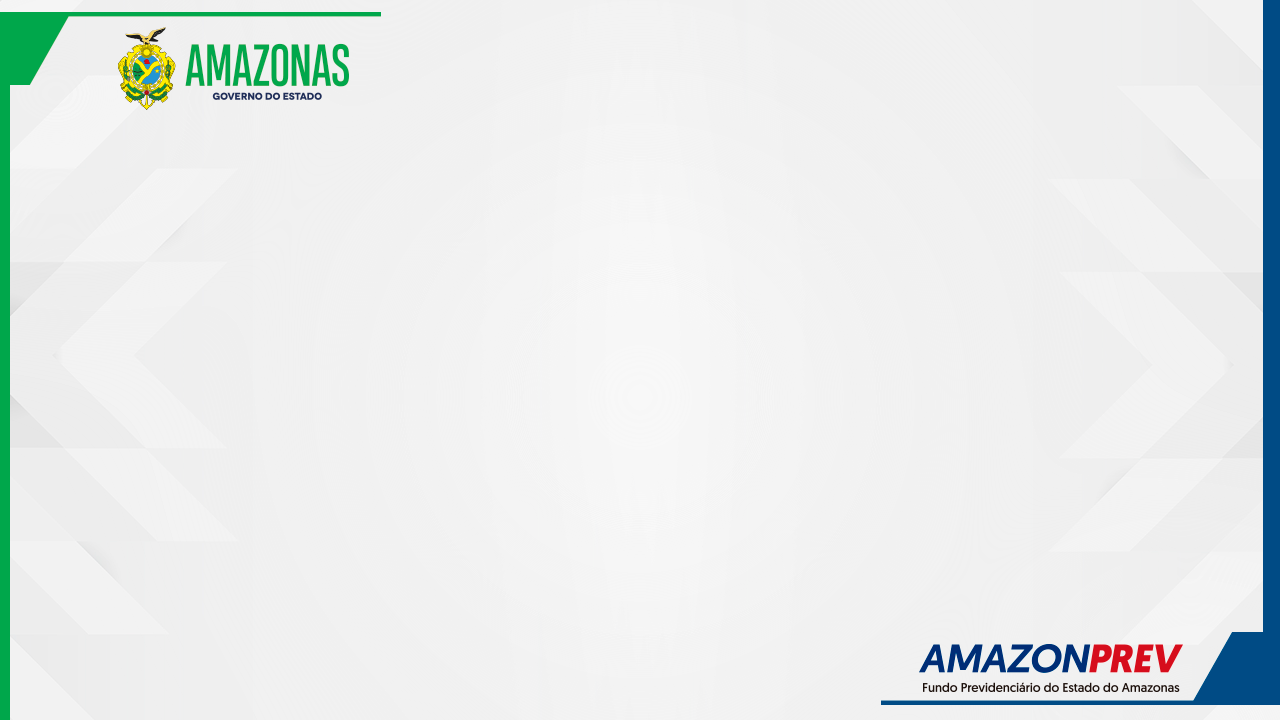 PRINCÍPIOS ORGANIZACIONAIS:
VALORES

Ética; Transparência na Gestão; Compromisso com a qualidade nos serviços; Humanização no Atendimento; Integração entre os partícipes da gestão previdenciária; Responsabilidade na gestão dos recursos; Compromisso com as ações socioambientais.
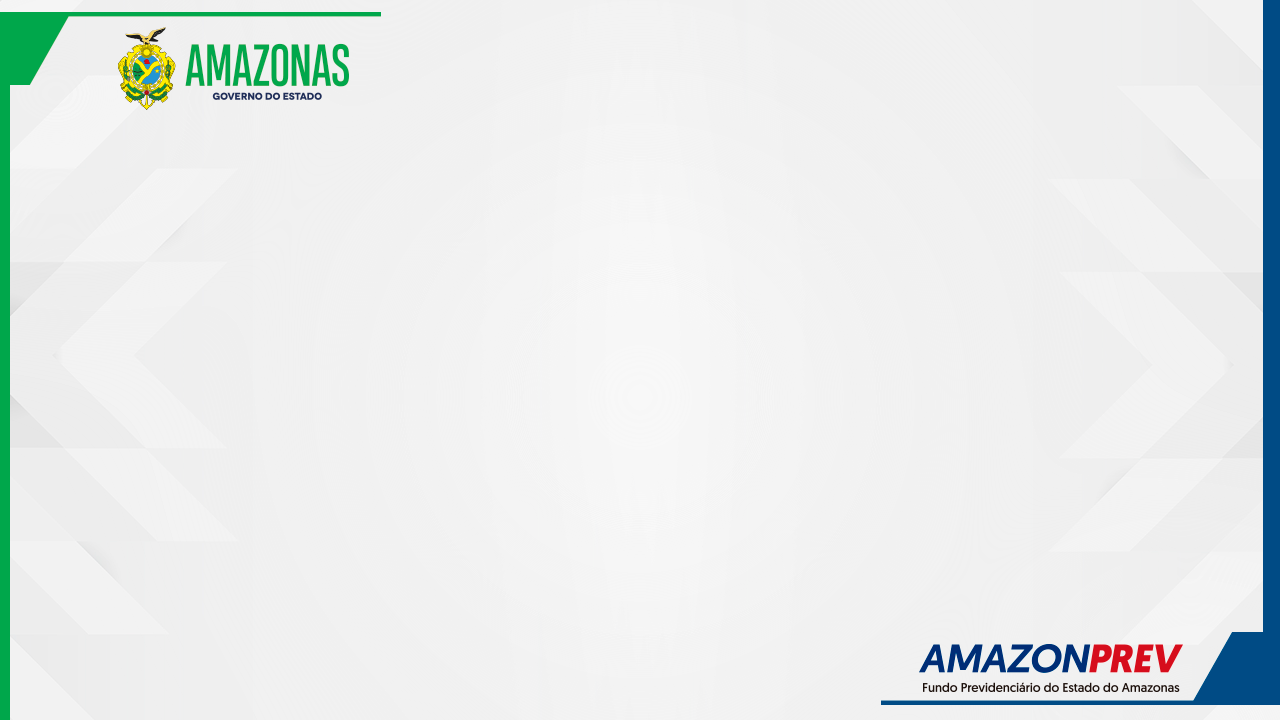 PRINCÍPIOS ORGANIZACIONAIS:
POLÍTICA DA QUALIDADE:
Comprometimento de assegurar aos servidores públicos do Estado do Amazonas e seus dependentes os benefícios que lhes sejam devidos e gerir com excelência os seus processos previdenciários, visando a satisfação dos segurados e dependentes, melhorando continuamente as atividades, em atendimento ao Sistema de Gestão da Qualidade.

OBJETIVOS DA QUALIDADE:
Satisfazer os segurados na prestação dos serviços previdenciários; Tratar as reclamações de clientes; Gerir com excelência e pontualidade os processos previdenciários; Capacitar os colaboradores para execução das atividades.
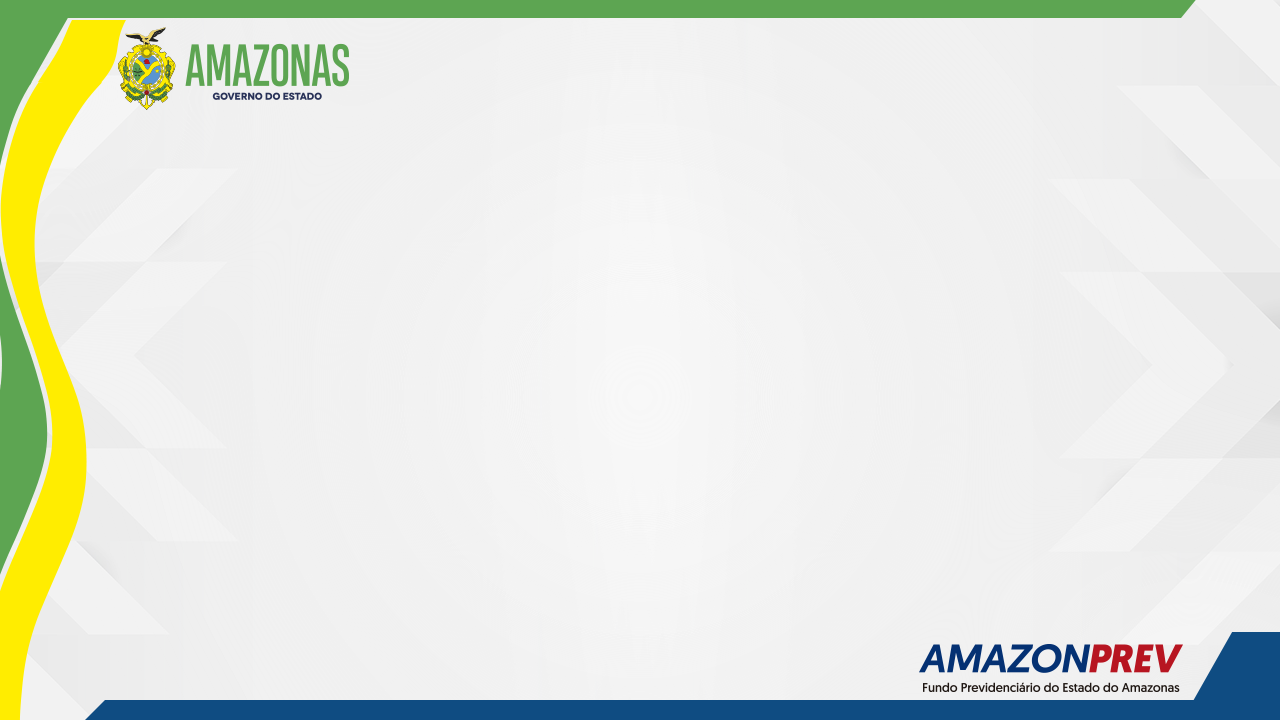 DIRECIONAMENTO INSTITUCIONAL 2020
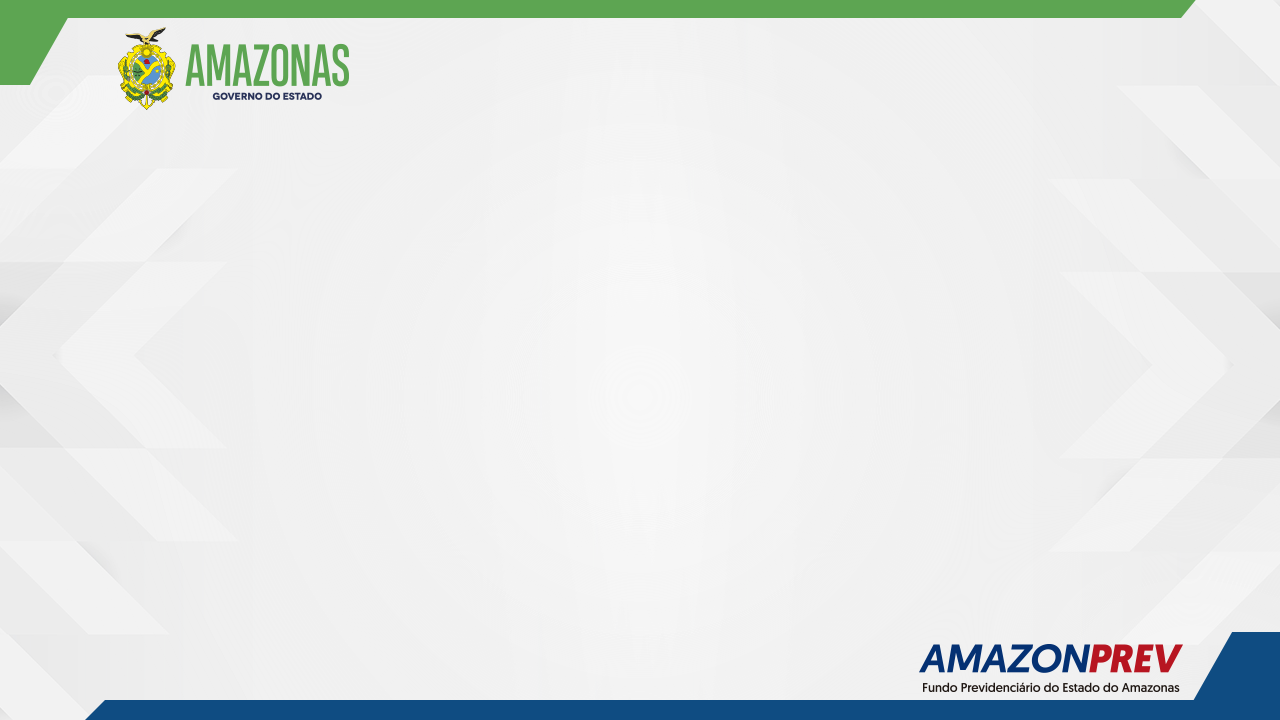 O GOVERNO DO ESTADO quer da AMAZONPREVo efetivo cumprimento da sua MissãoInstitucional, consolidado no seguinte:
# Participação nas macro decisões que garantam a sustentabilidade do Sistema Previdenciário Estadual.
# Comprometimento com a gestão eficiente e responsável do ativo e passivo previdenciário do Fundo capitalizado, obedecendo às boas práticas de Gestão e à Política de Investimentos, observados os aspectos legais.
# Oferta de serviços e informações ao público-alvo com excelente padrão de qualidade.
# Aprimoramento das práticas de Gestão que garantam o atendimento das dimensões estabelecidas em programas/prêmios nacionais voltados aos RPPSs.
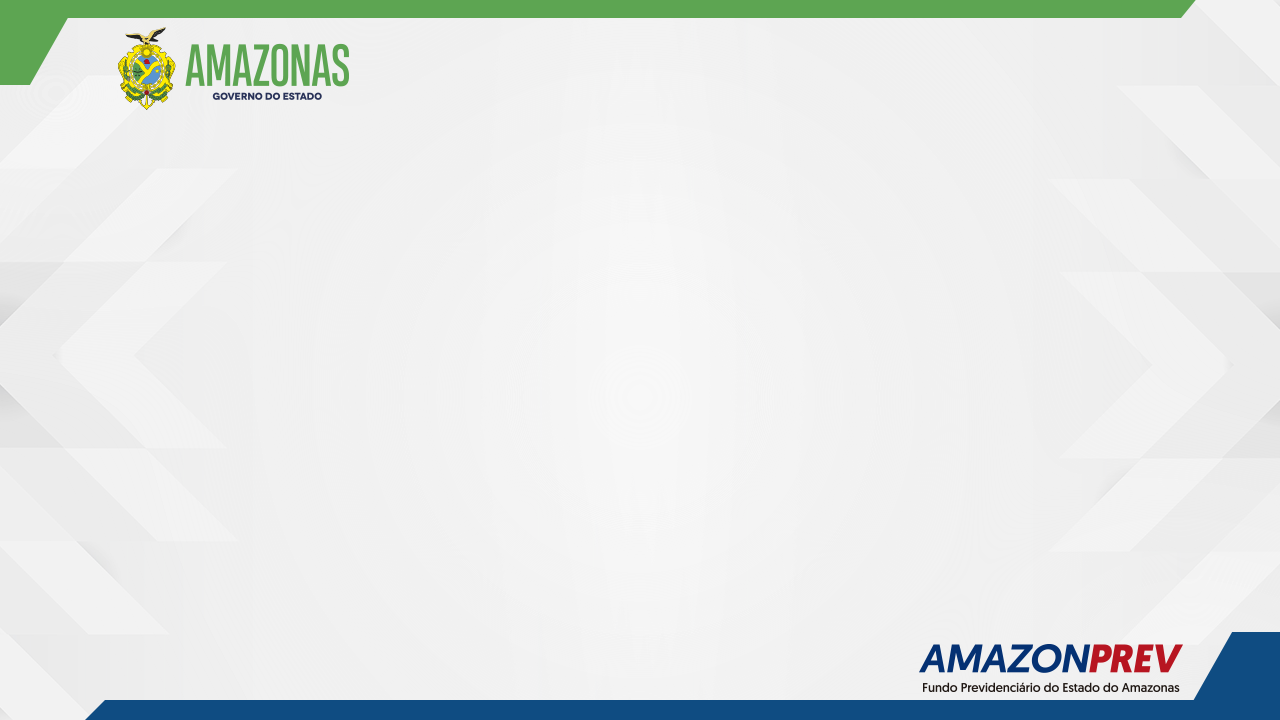 O PÚBLICO-ALVO da AMAZONPREV necessita de:
# Gestão financeira eficiente e responsável de suas contribuições e de outros recursos, para assegurar a concessão e pagamento de benefícios previdenciários. 
# Oferecimento de serviços previdenciários com inovação tecnológica, qualidade e rapidez. 
# Atendimento com tratamento humanizado, respeitoso, ágil e em ambiente confortável.
# Transparência na divulgação de informações a respeito do Sistema Previdenciário Estadual e dos serviços prestados pela Fundação.
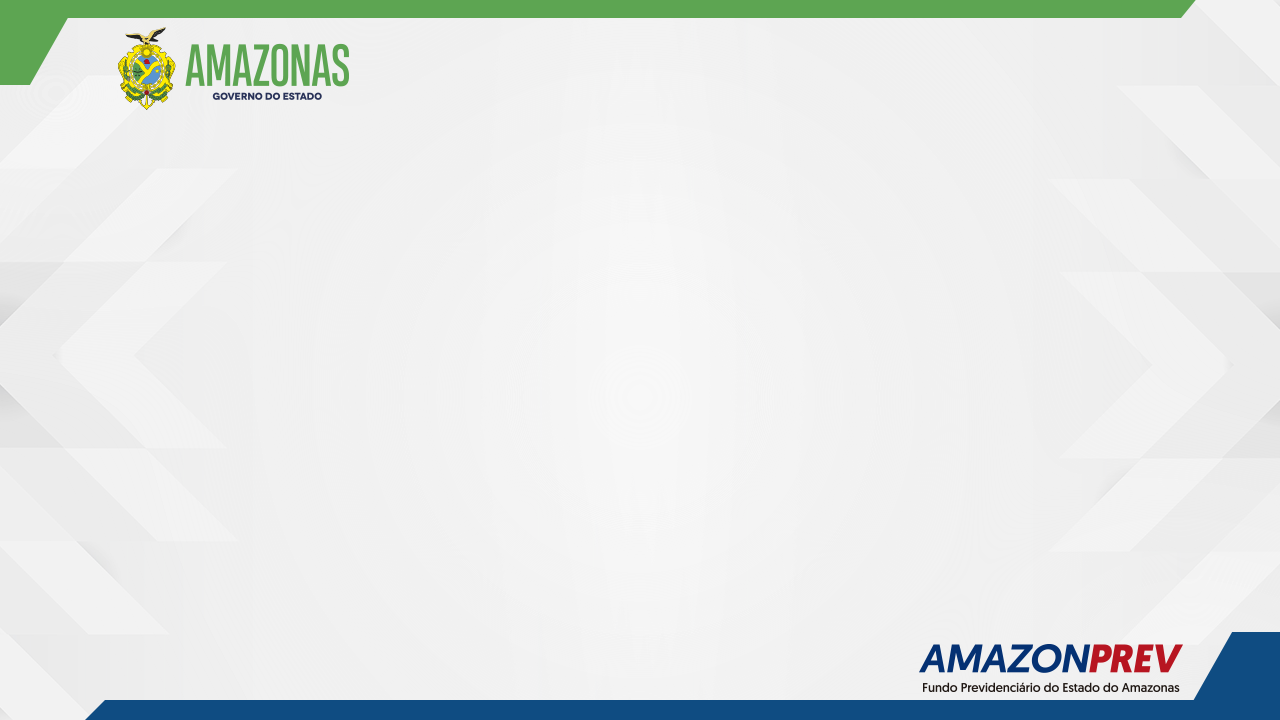 ALTA DIREÇÃO deseja:
# Autonomia na Gestão sobre aspectos administrativos inerentes ao RPPS e perfil da Fundação no âmbito estadual.
# Política de Gestão pautada em padrões de qualidade e mitigação de riscos, que contribuam para a perenidade do Sistema Previdenciário.
# Comprometimento com as boas práticas de gestão, elevando a Fundação às primeiras colocações nos rankings dos programas/prêmios voltados aos RPPSs Estaduais e Municipais.
# Responsabilidade Corporativa frente ao cumprimento da legislação previdenciária e do PAI em prol da perenidade do FPREV.
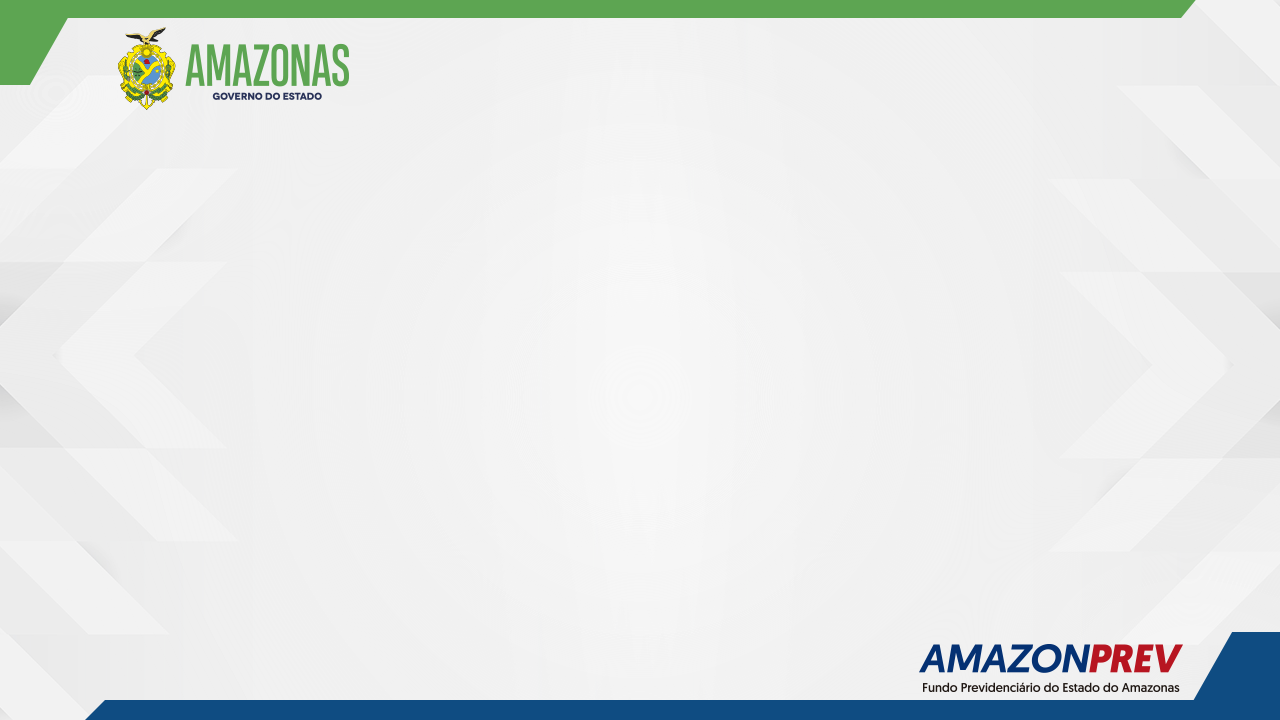 CORPO FUNCIONAL se propõe:
# Otimização do tempo de execução das atividades, com utilização plena da capacidade tecnológica instalada da instituição, visando à satisfação do segurado e à consolidação de imagem positiva da Fundação. 
# Execução dos serviços previdenciários com empreendedorismo despertado pela ideia de pertencimento, na qual a produtividade terá como foco a satisfação do servidor público.
# Participação efetiva dos servidores, nas ações sociais, ambientais, recreativas, solidárias e de saúde ocupacional, visando ao fortalecimento e à integração do ambiente interno.
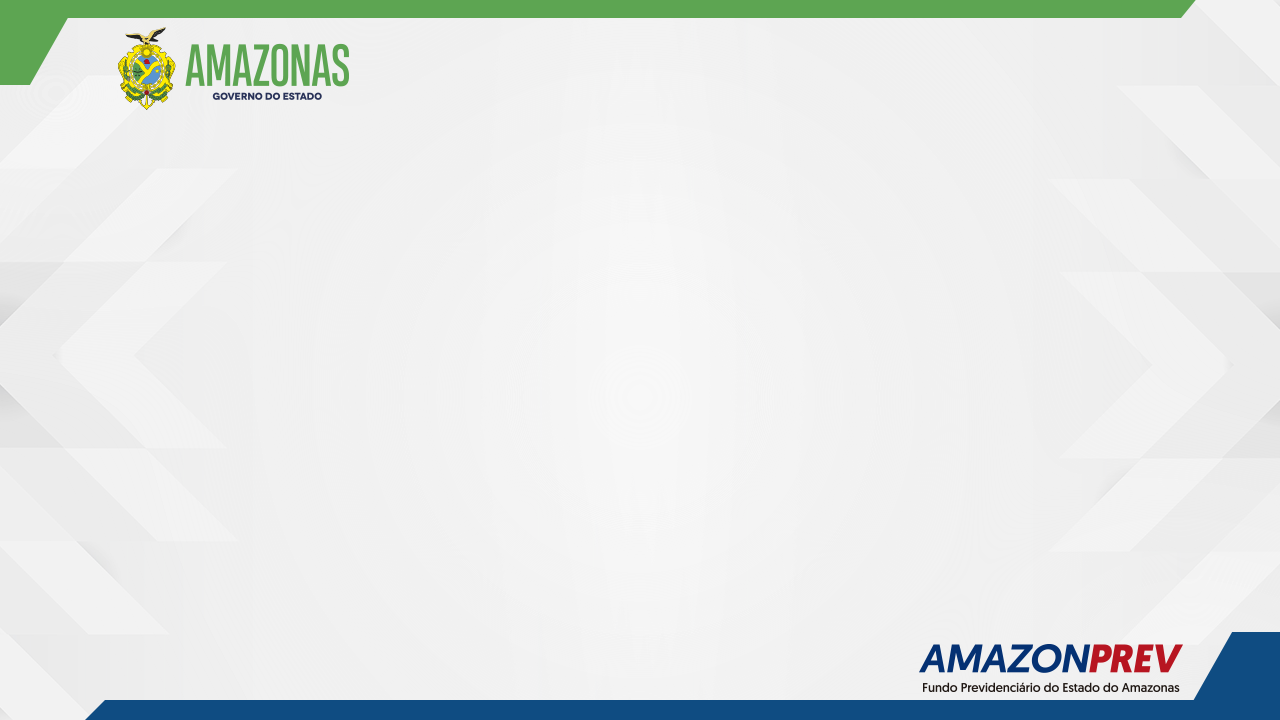 ÓRGÃOS FISCALIZADORES:
MINISTÉRIO DA ECONOMIA/SPSS; CONSELHO MONETÁRIO NACIONAL;
RECEITA FEDERAL DO BRASIL; TRIBUNAL DE CONTAS DO ESTADO -TCE,
CONTROLADORIA GERAL DO ESTADO- CGE ESPERAM:
#Cumprimento das Legislações Aplicáveis aos processos previdenciários e administrativos realizados na Amazonprev, assim como prestar as informações regulamentadas dentro dos prazos para efeito de fiscalizações.
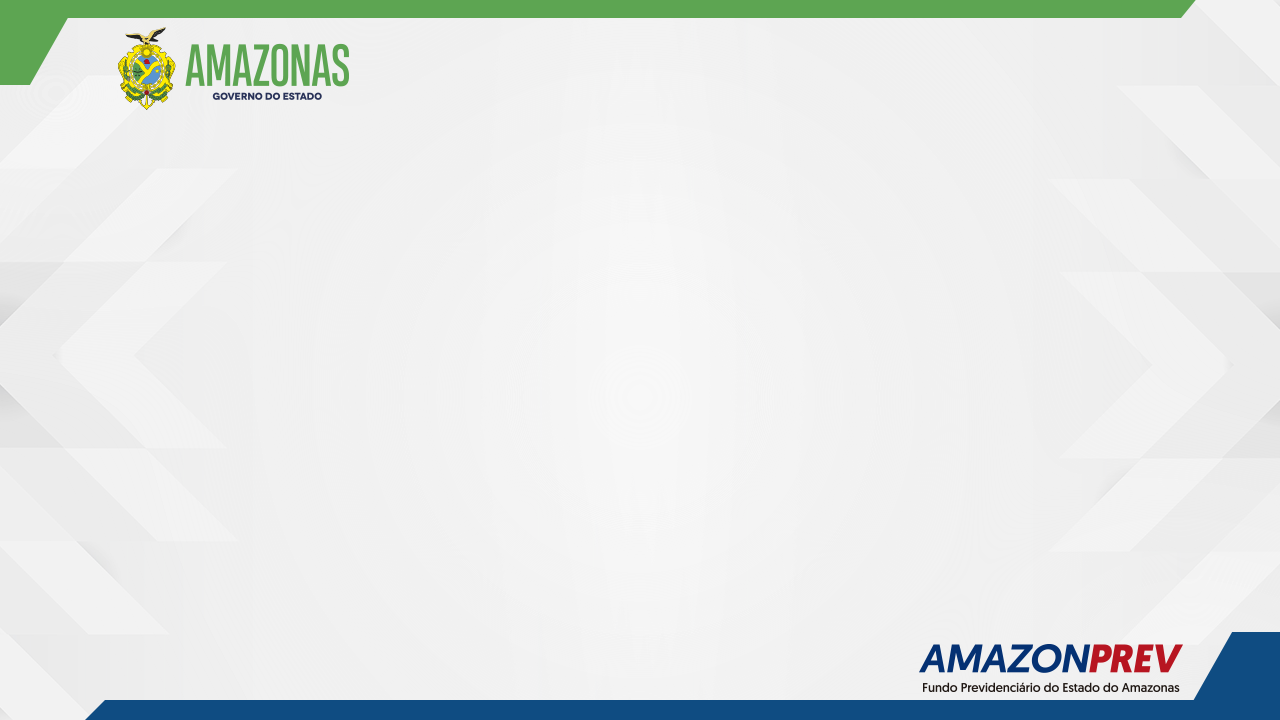 PROVEDORES EXTERNOS devem manter:
# Entendimento do negócio da Fundação, de forma a apresentar proposições inovadoras que contribuam para a eficiência dos serviços e consolidem uma imagem positiva junto à Instituição.

# Compromisso com a confidencialidade dos dados e informações relativas aos serviços prestados.
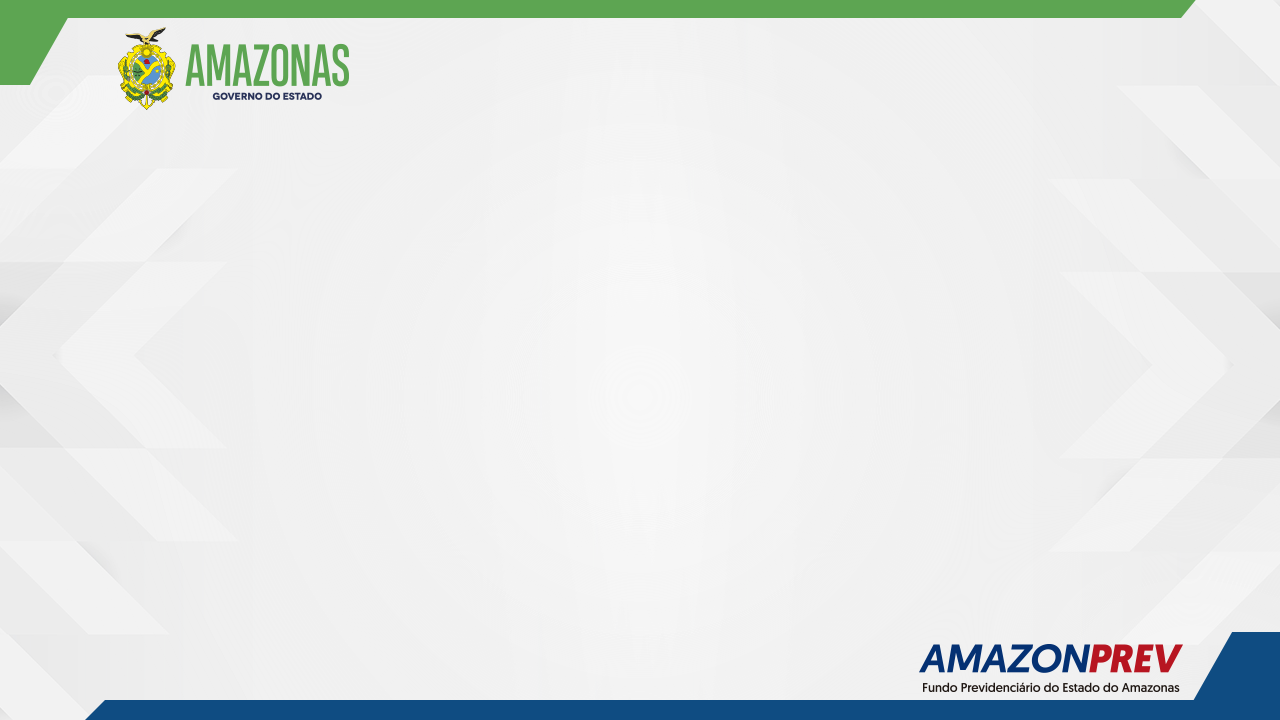 SOCIEDADE espera:
# Disseminação de informações relativas à Cultura Previdenciária e Gestão do RPPS Estadual, através de palestras em escolas e centros de convivência estaduais e municipais.
# Desenvolvimento de ações sociais de voluntariado com doações a instituições filantrópicas.
# Realização de campanhas de vacinação a idosos, voltadas aos segurados da Fundação e moradores do entorno.
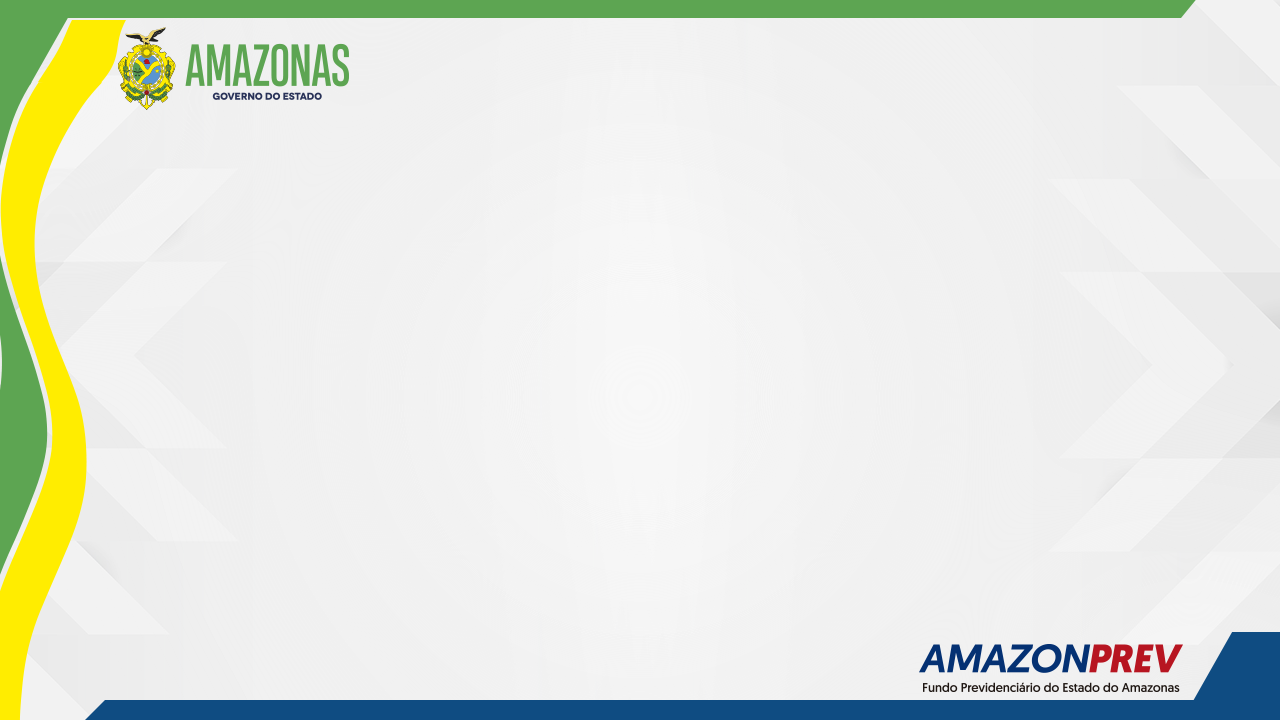 MAPA ESTRATÉGICO2020 – 2021
Sintetiza e representa visualmente o direcionamento estratégico estabelecido pela Amazonprev
para cumprir sua missão.
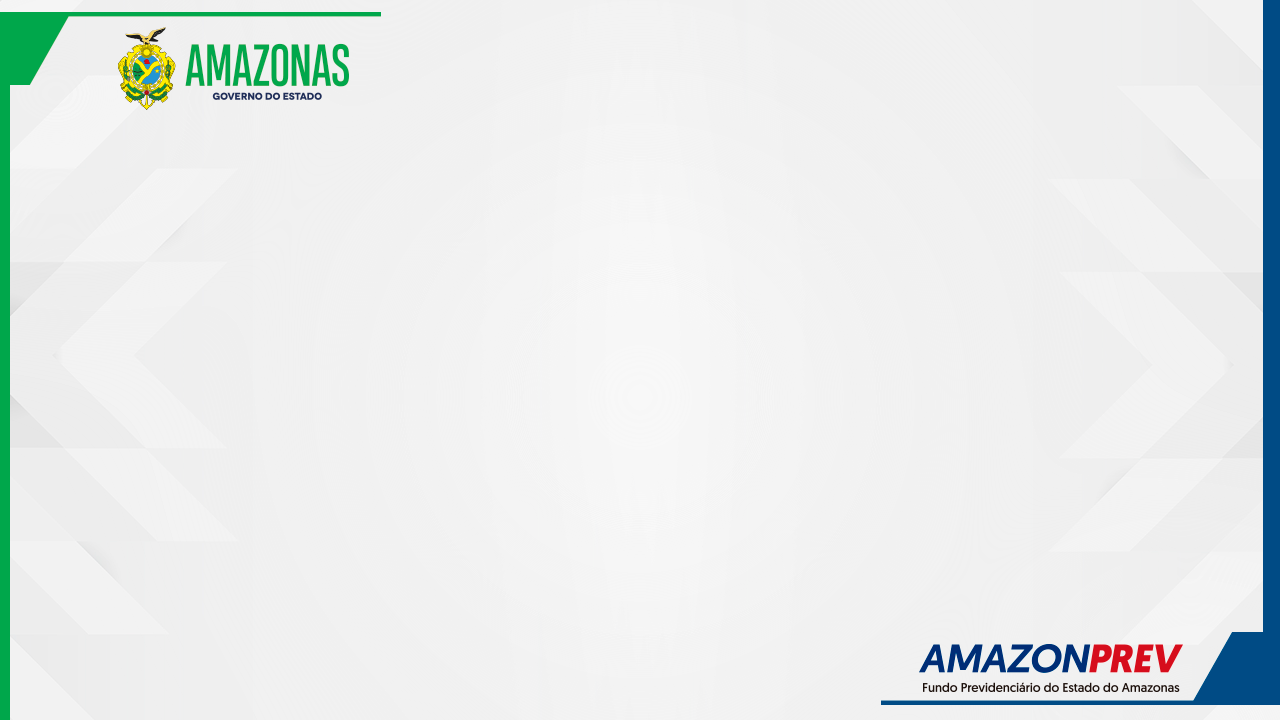 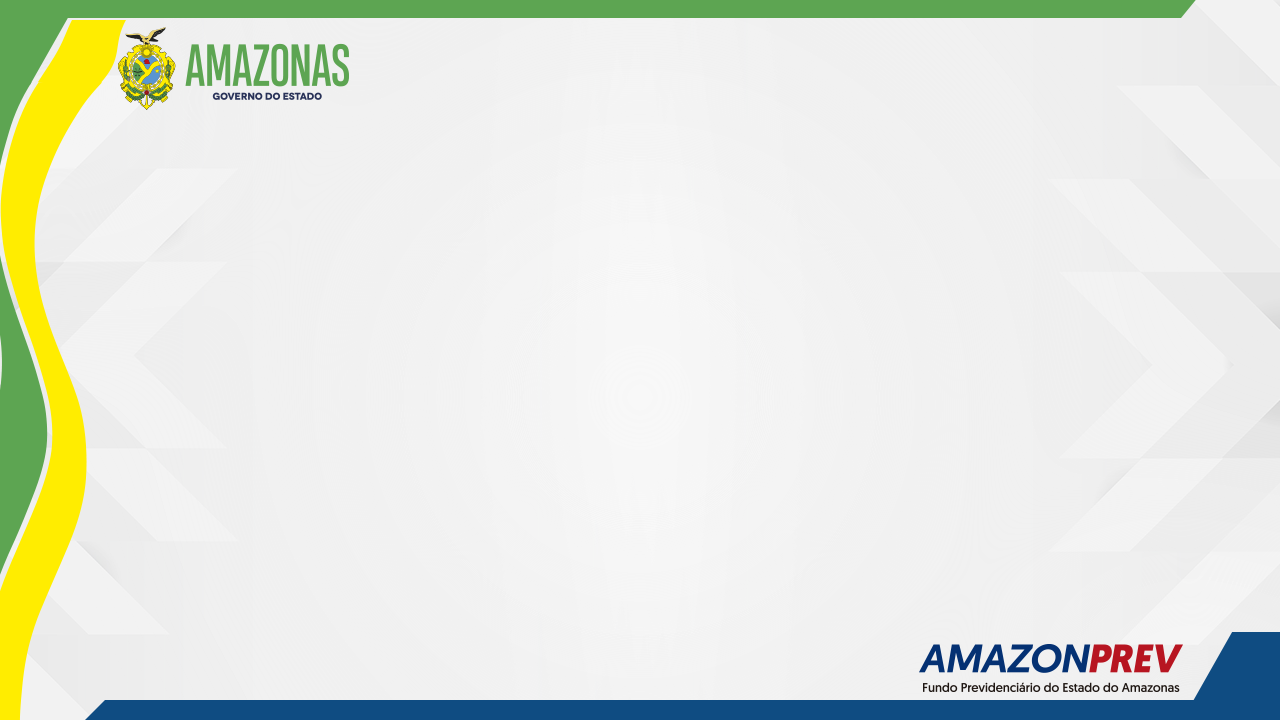 INICIATIVAS ESTABELECIDAS PARA AS PERSPECTIVAS2020-2021
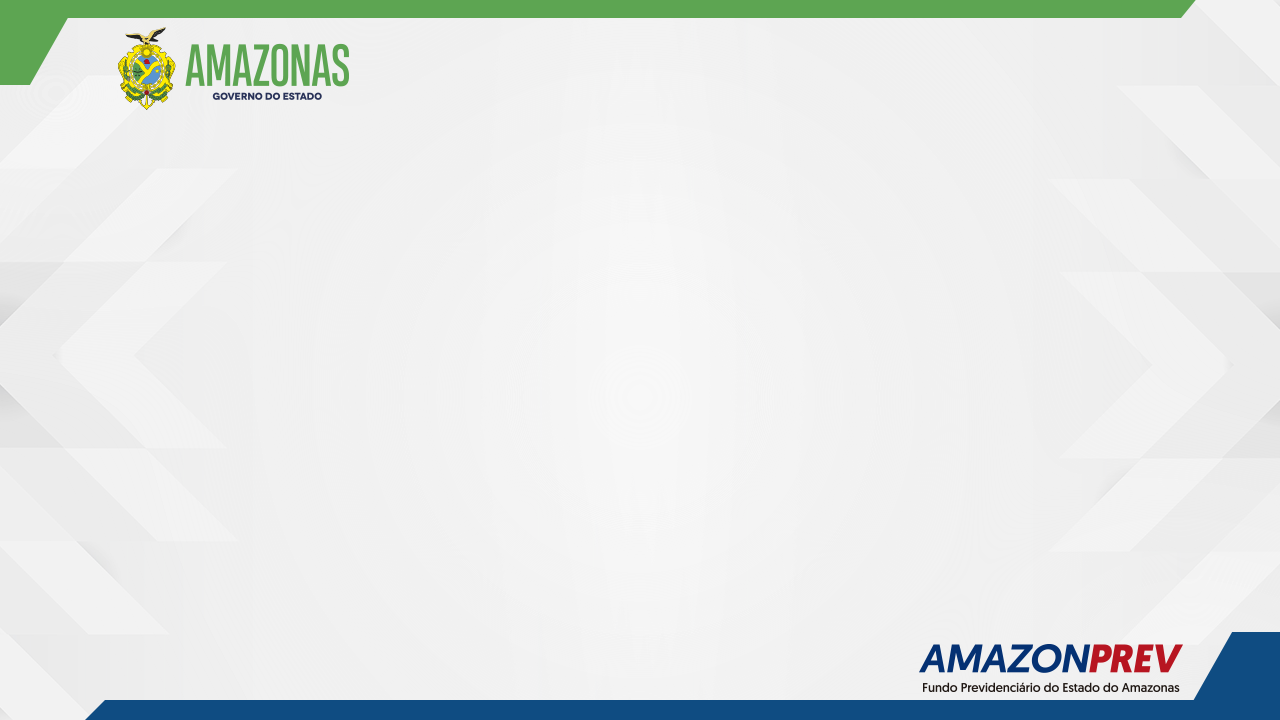 PÚBLICO ALVO:
Implantar sistema de agendamento eletrônico e o call center;
Estudar a viabilidade de implantação de polos em municípios; 
Intensificar palestras para fortalecer a cultura previdenciária;
Criação do Museu Previdenciário.
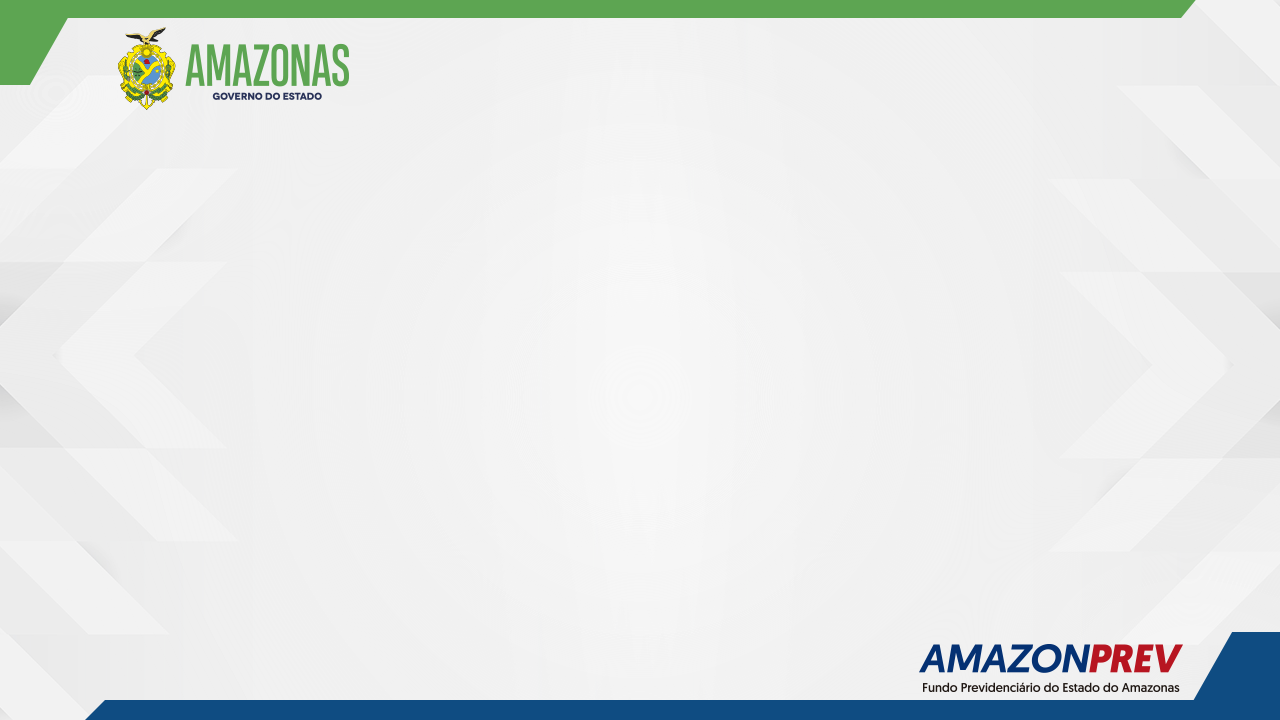 PROCESSOS INTERNOS:
Executar o Censo/Recadastramento de servidores ativos, inativos e pensionistas, de janeiro a dezembro/20, em parceria com a SEAD, via Instituição Bancária; 
Estudar impactos da reforma previdenciária na previdência Estadual;
Aperfeiçoar controle de pensões com prazo determinado;
Implantar o sistema de digitalização.
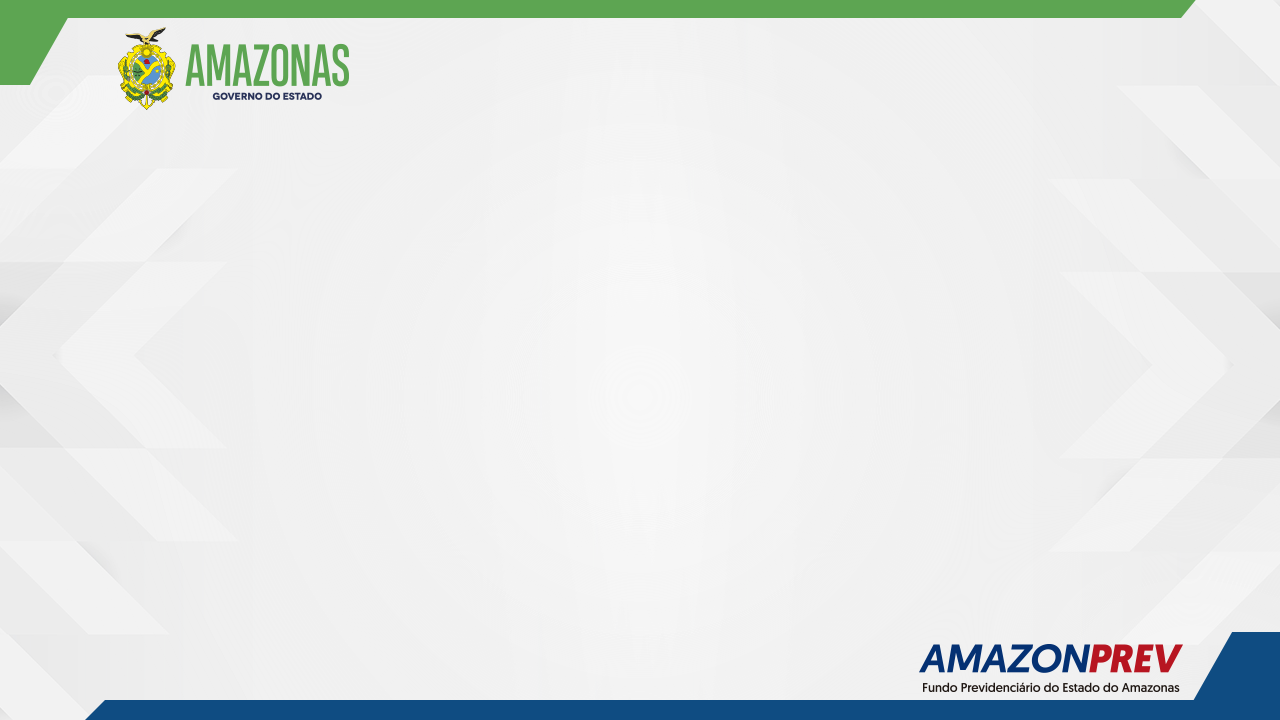 RECURSOS:
Prover a Fundação de modernos recursos de tecnologia com foco na produtividade;
 Implantar programas PCMSO e PPRA; 
Estabelecer tratativas para realização de concurso;
Elaborar e desenvolver programas de capacitação;
Implantar o sistema de digitalização do acervo e documentação corrente.
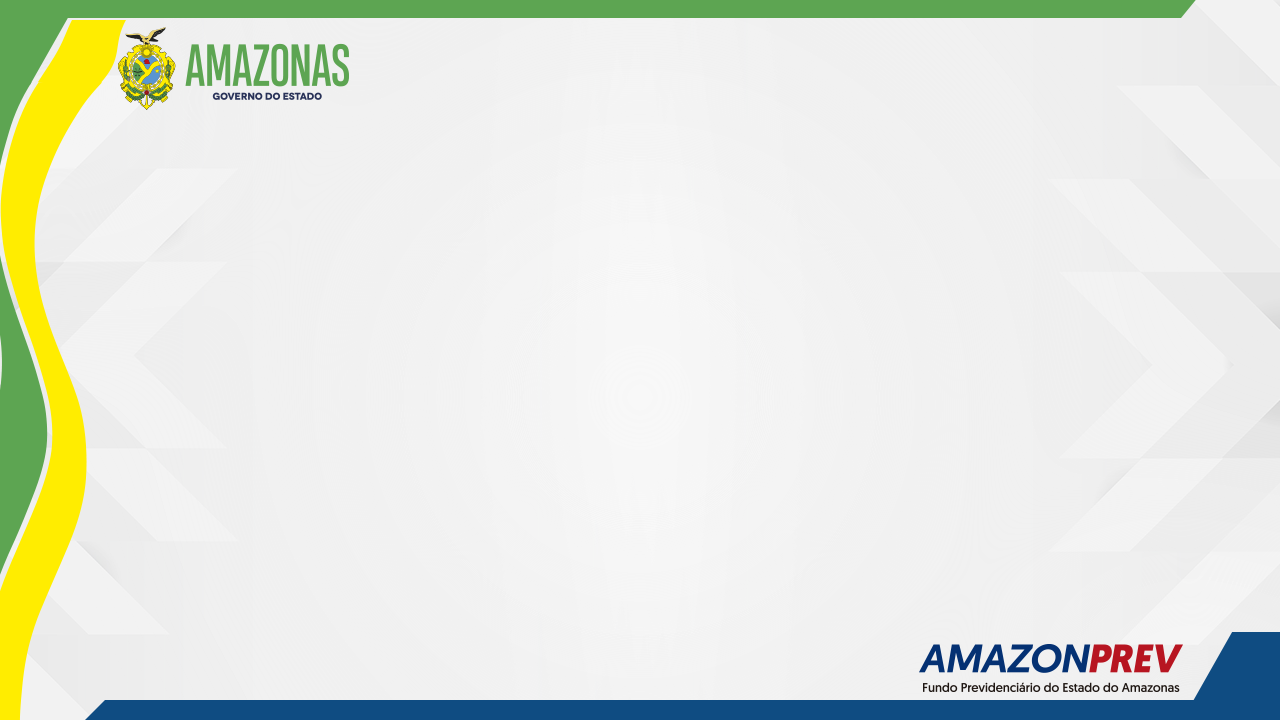 PLANO ORÇAMENTÁRIO
2020 - 2021
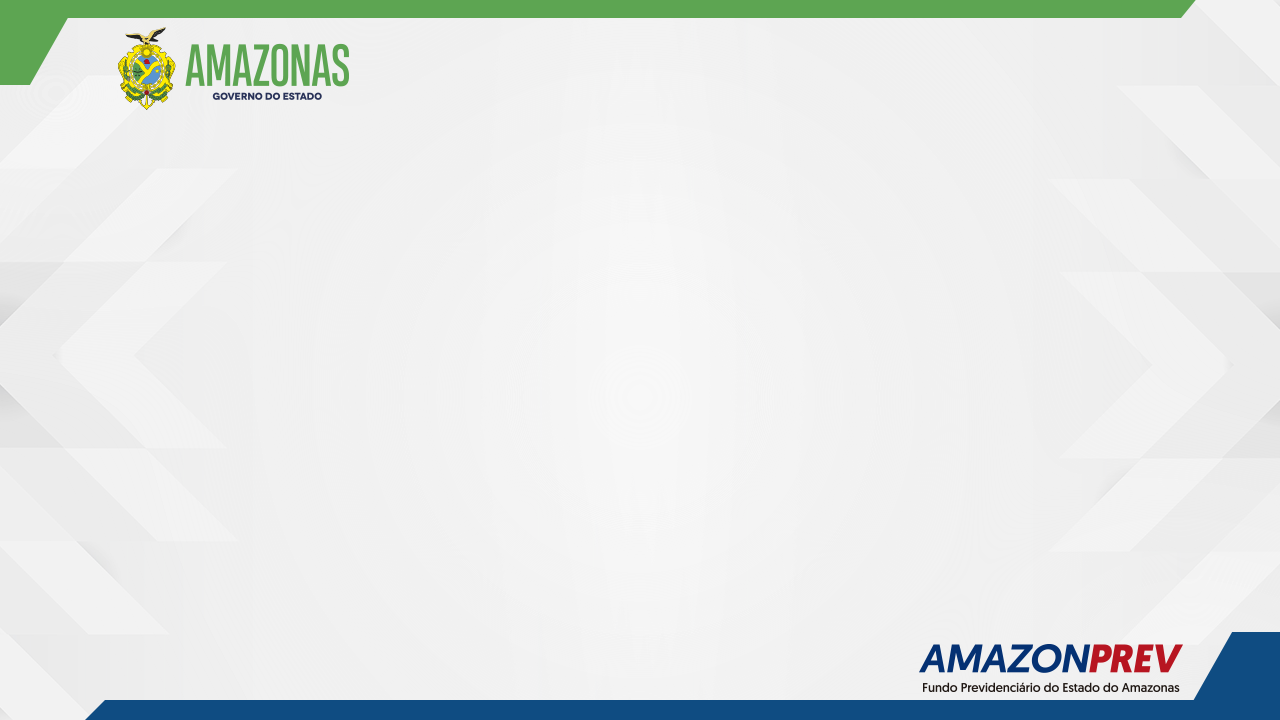 ORÇAMENTO FISCAL (LOA) - gestão dos recursos do FPREV, FFIN do Poder Executivo, ALE, TJ/AM, TCE/AM e PGJ/AM e além dos recursos para o custeio administrativo. Limites orçamentários fixados pela SEO/SEFAZ.

ORÇAMENTO GERENCIAL DO FPREV - acompanhar a evolução do patrimônio total - controle complementar ao orçamento fiscal
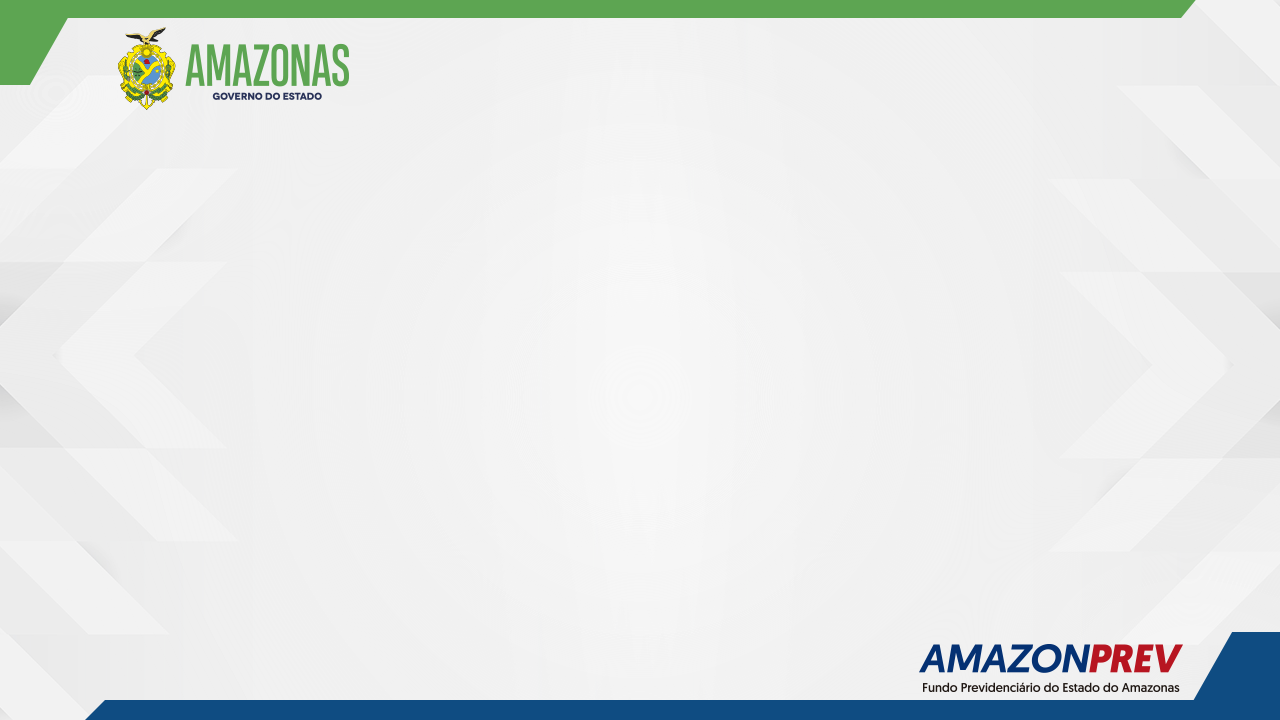 ORÇAMENTO DA LEI (LOA 2019)pendente de publicação
ESTIMATIVA DA RECEITA 1,286 bilhão (Taxa Adm, Executivo, ALE, TCE, TJA e MPE) 
FIXAÇÃO DOS LIMITES (SEO/SEFAZ)
       – Gasto com pessoal sem alterações previstas
estão dos recursos do FPREV, FFIN do Poder Executivo, ALE, TJ/AM, TCE/AM e PGJ/AM e além dos recursos para o custeio administrativo. Limites orçamentários fixados pela SEO/SEFAZ.
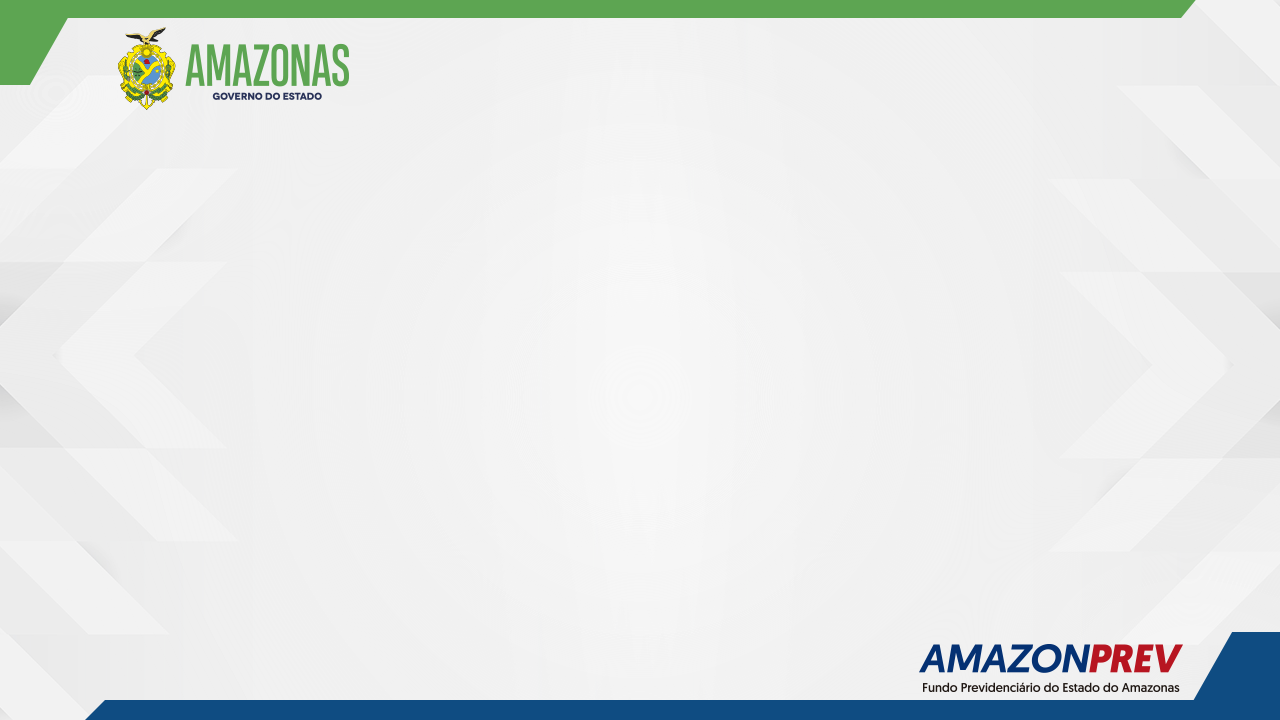 ORÇAMENTO DA LEI (LOA 2020) -LIMITES POR PROGRAMA E AÇÕES
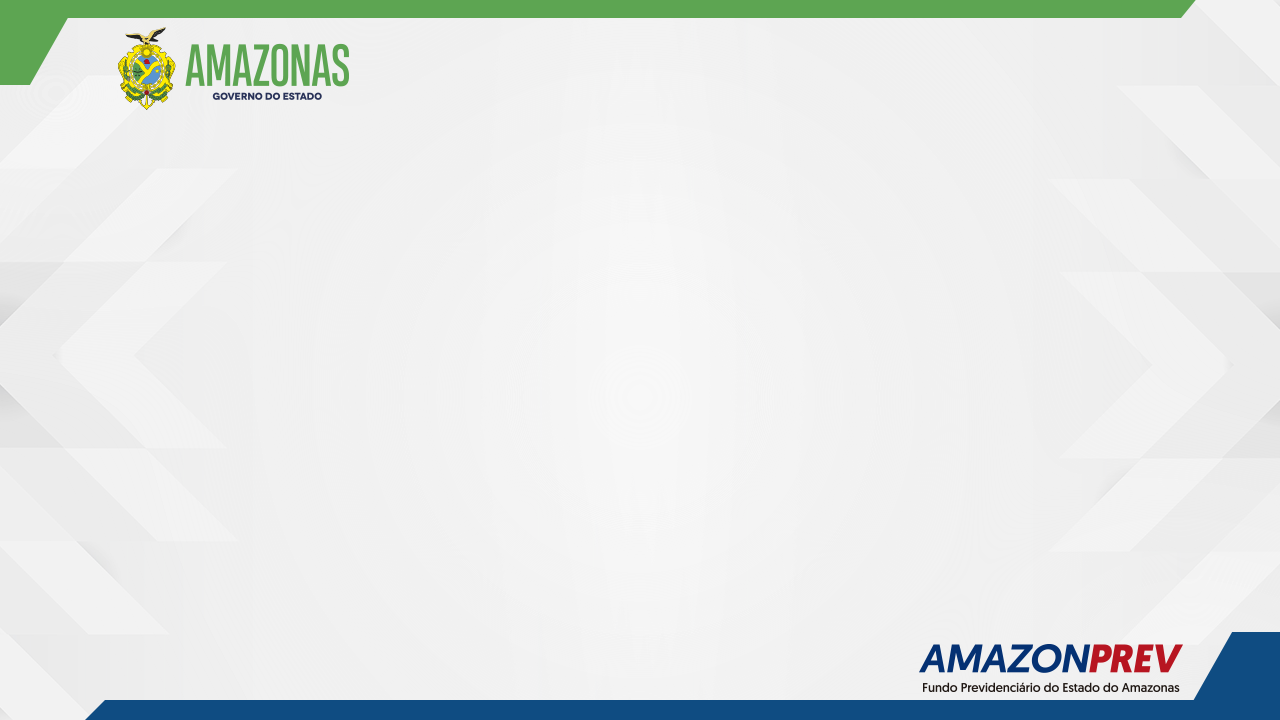 ORÇAMENTO DA LEI (LOA 2020)
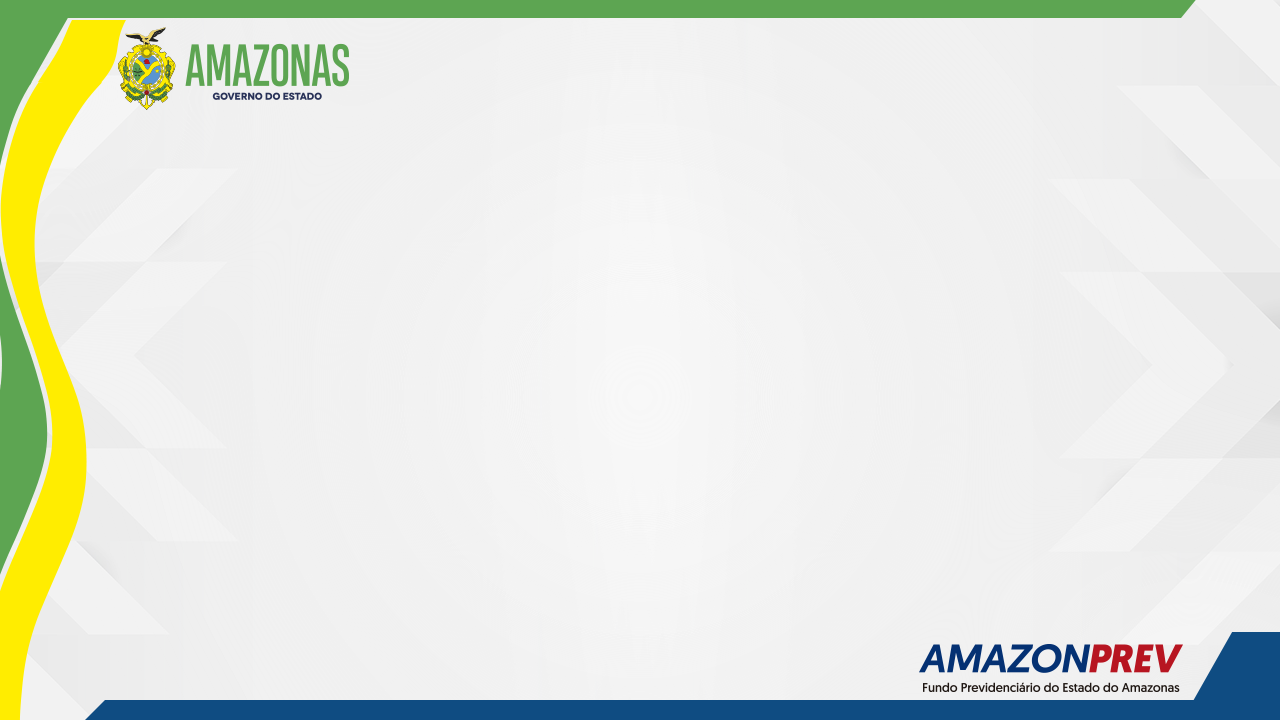 ACOMPANHAMENTO PPA  2020-2021
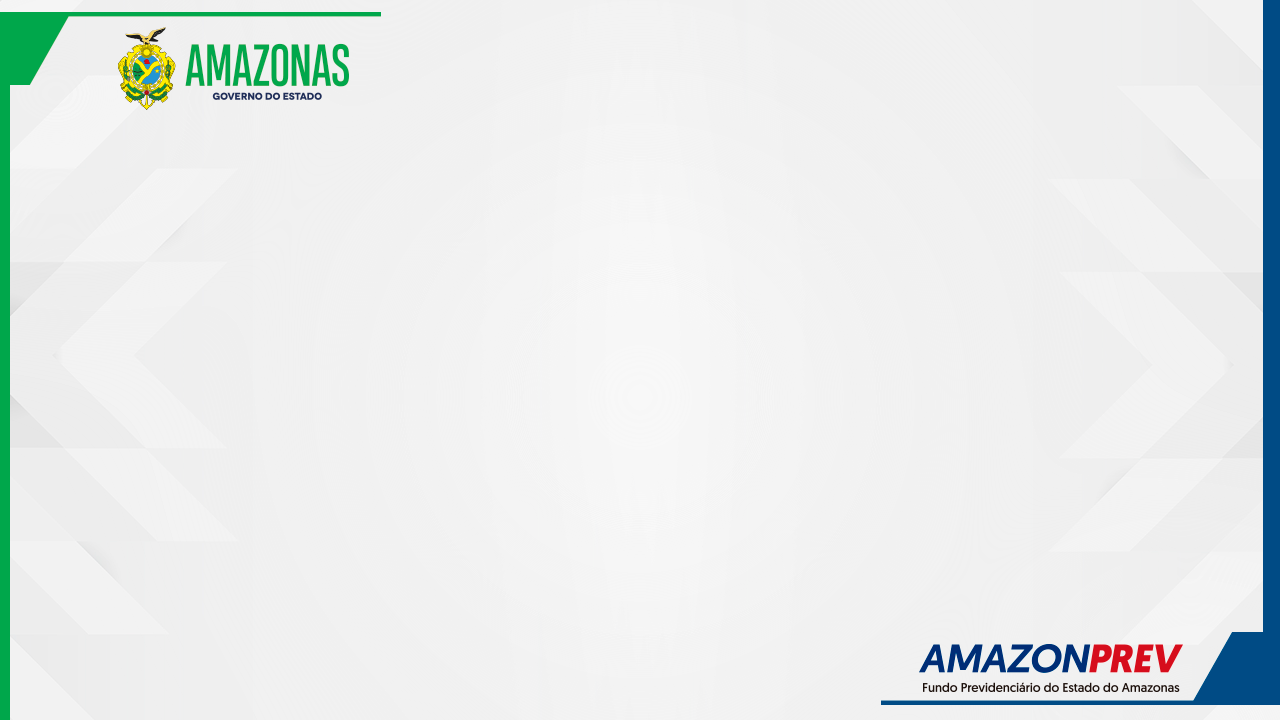 RELATÓRIO DE GOVERNANÇA CORPORATIVA
ALIMENTAÇÃO DOS
PLANOS DE AÇÃO
CONSOLIDAÇÃO DO
RELATÓRIO
APRECIAÇÃO
DO RELATÓRIO
APROVAÇÃO
DO RELATÓRIO
Todas as
Unidades
GTECI
CONAD
CODIR
AÇÕES ROTINEIRAS
DE RELEVÂNCIA
COFIS
PRAZO:  5 dias úteis - consolidação e envio ao CODIR
PRAZO:  Envio 7 dias antes da RO
PRAZO:   3 dias úteis -Revisão e aprovação
PRAZO: até o 3º dia útil do mês subsequente.
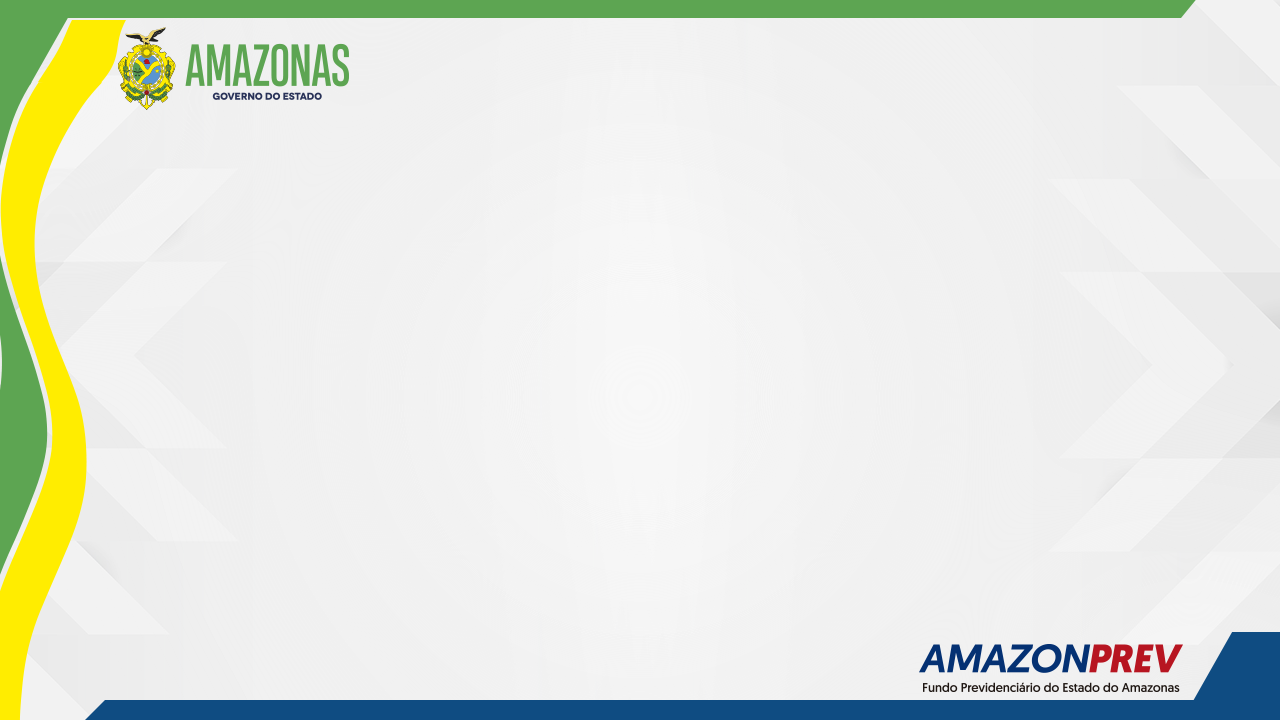 MENSAGEM
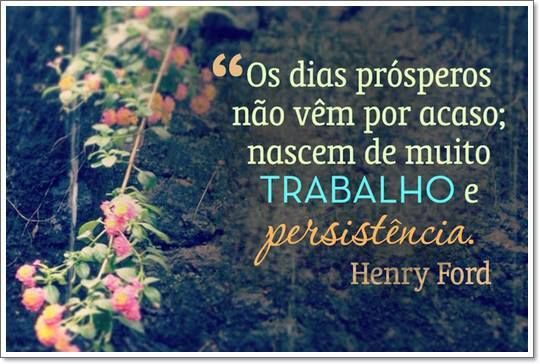 Fazemos o Planejamento por
acreditar que ....
“ ..... O Futuro pode ser melhorado
por uma intervenção ativa no
Presente” 

 Rossel Ackoff
Site Institucional:
www.amazonprev.am.gov.bv/Acesso à Informação/Institucional